2018年 主題
數學素養向前看
10/20 圓桌論壇
時程安排：10/20(六)
活動地點：國立臺北教育大學 至善樓 國際會議廳
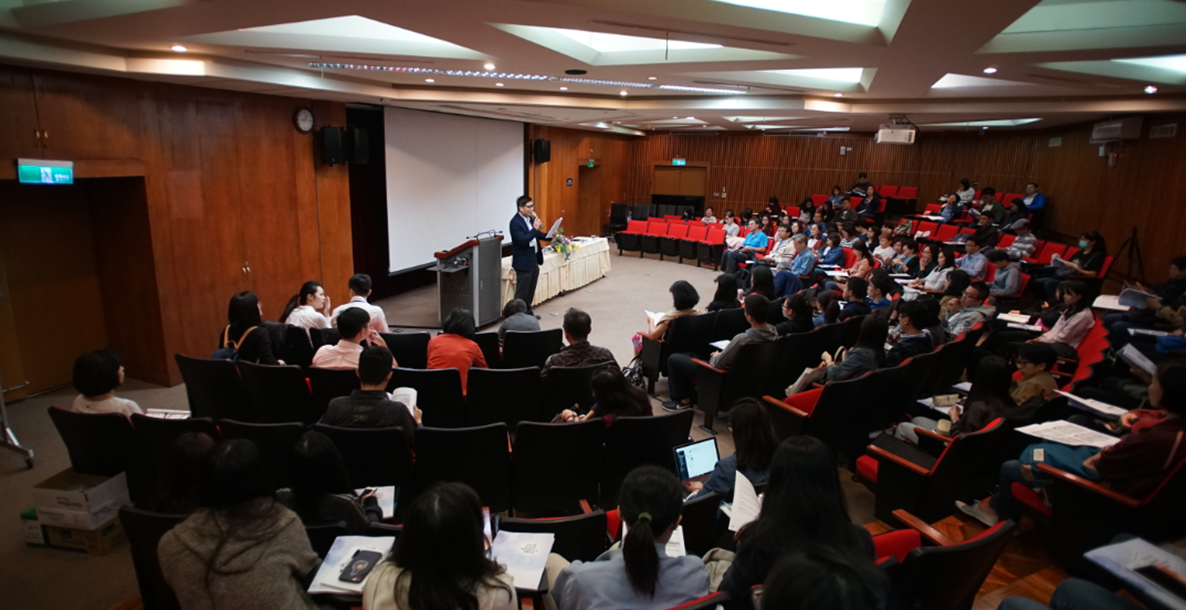 10/20圓桌論壇
林文生理事長 開場致詞
2018 年活動花絮
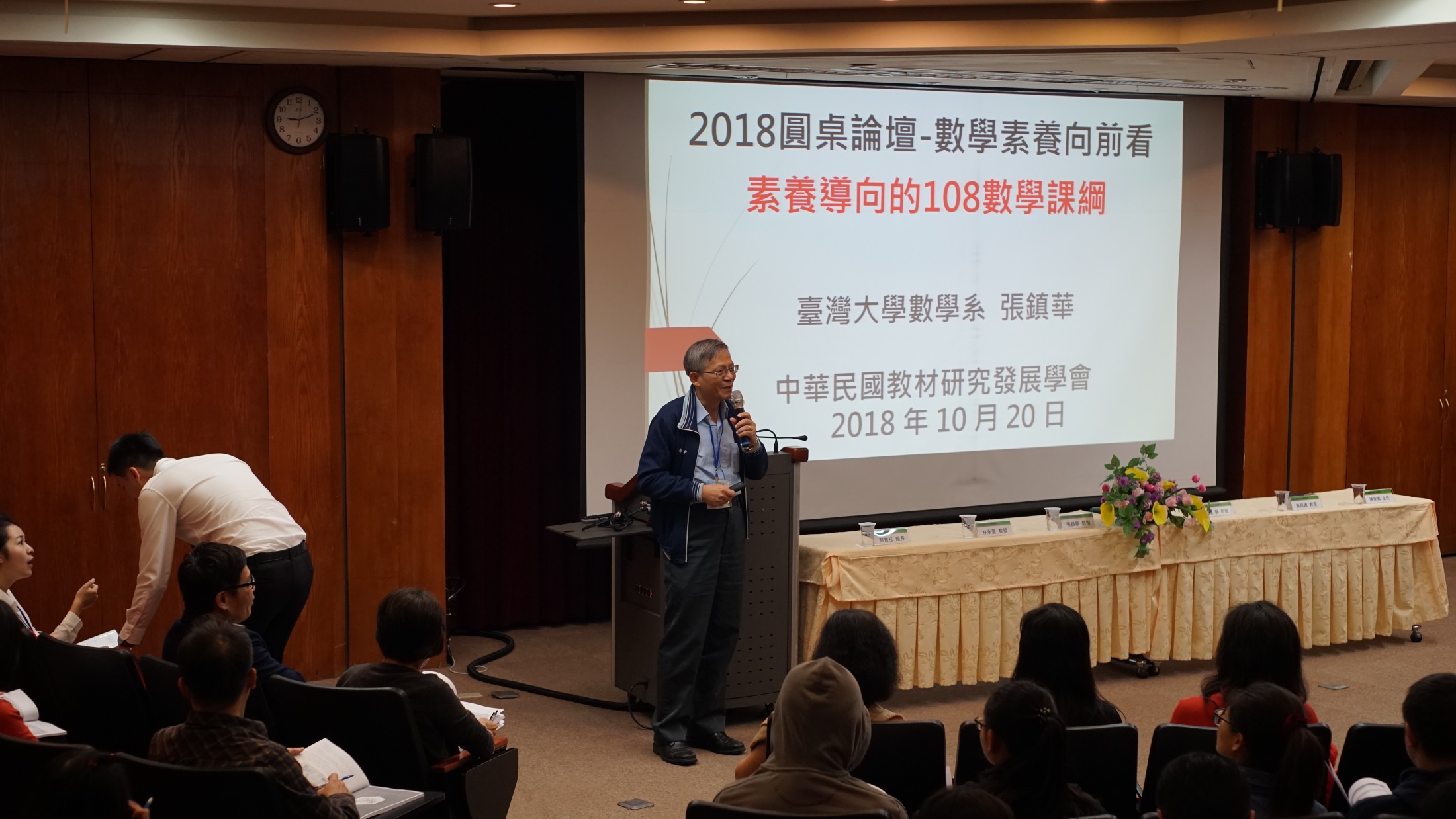 上午場 演講
張鎮華教授 
從108課綱談素養
10/20圓桌論壇-數學素養向前看
游自達 教授 
從自我調整學習觀點談素養
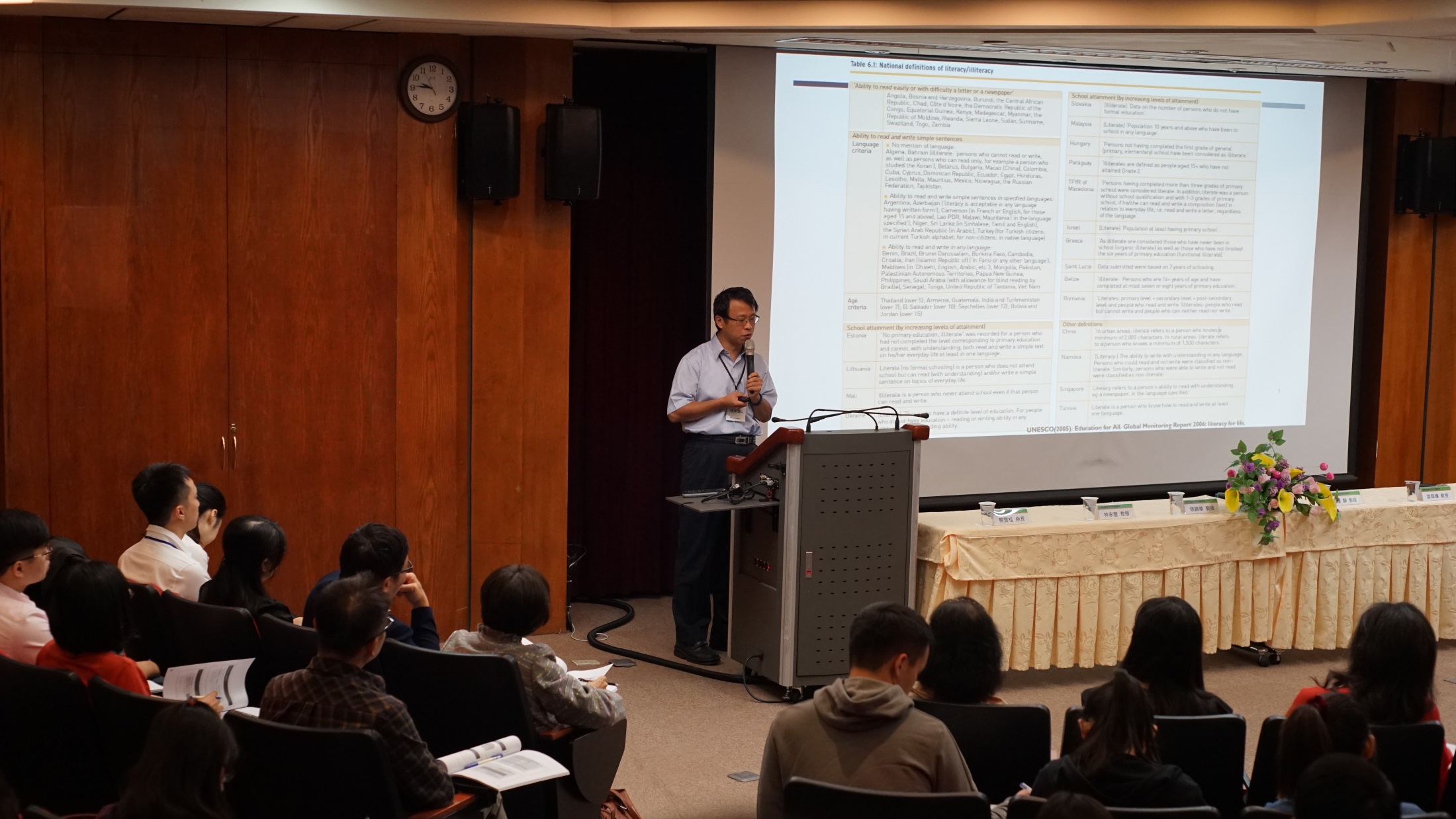 林永豐教授
從功能性素談數學教學
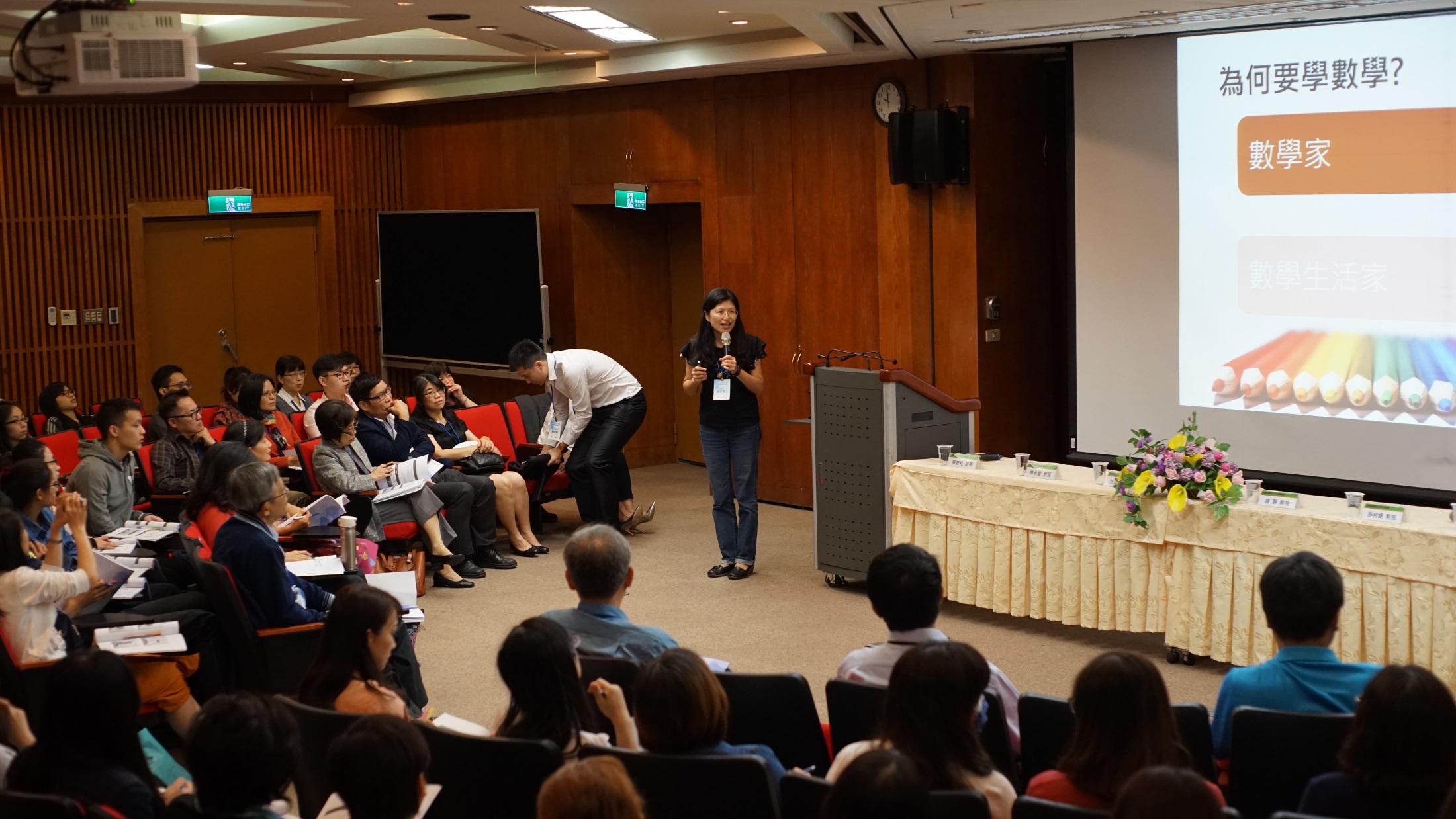 連安青 主任
從小學教師角度談素養
蔡寶桂組長
從親近數學愛上數學談素養
上午場綜合座談
鍾靜教授 主持
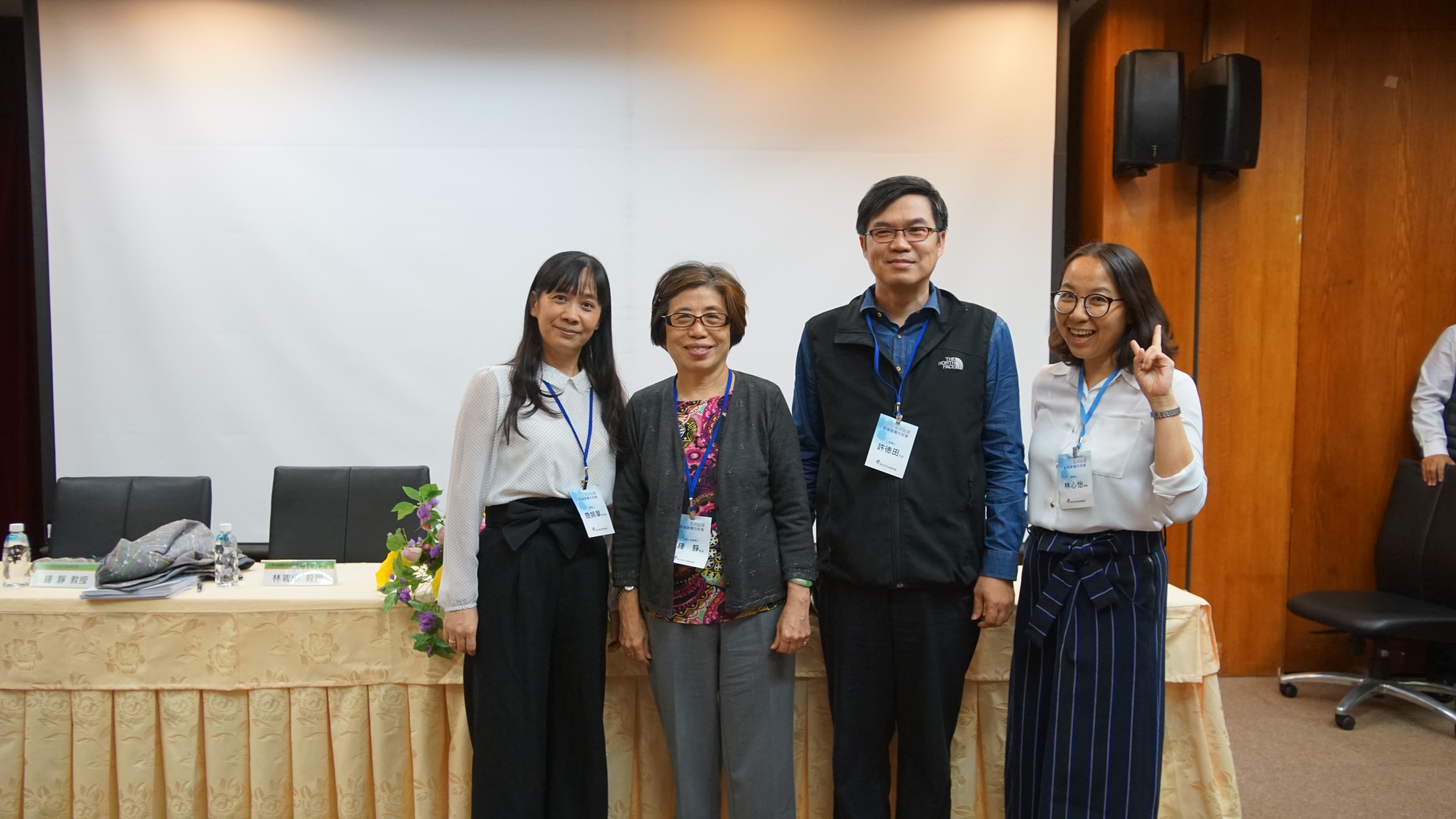 10/20圓桌論壇
下午場 教學實例發表
新北市數學輔導團
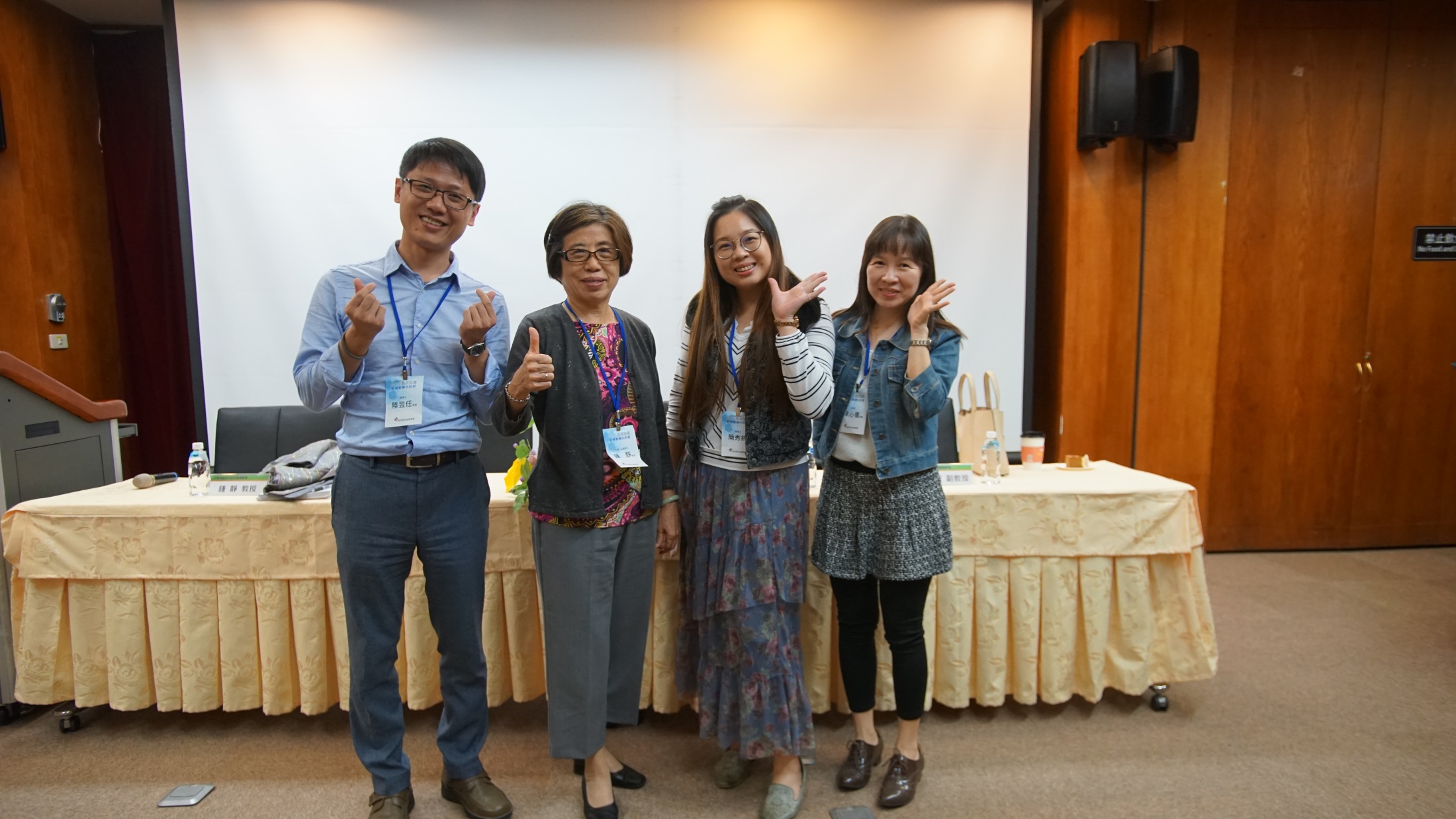 宜蘭縣數學輔導團
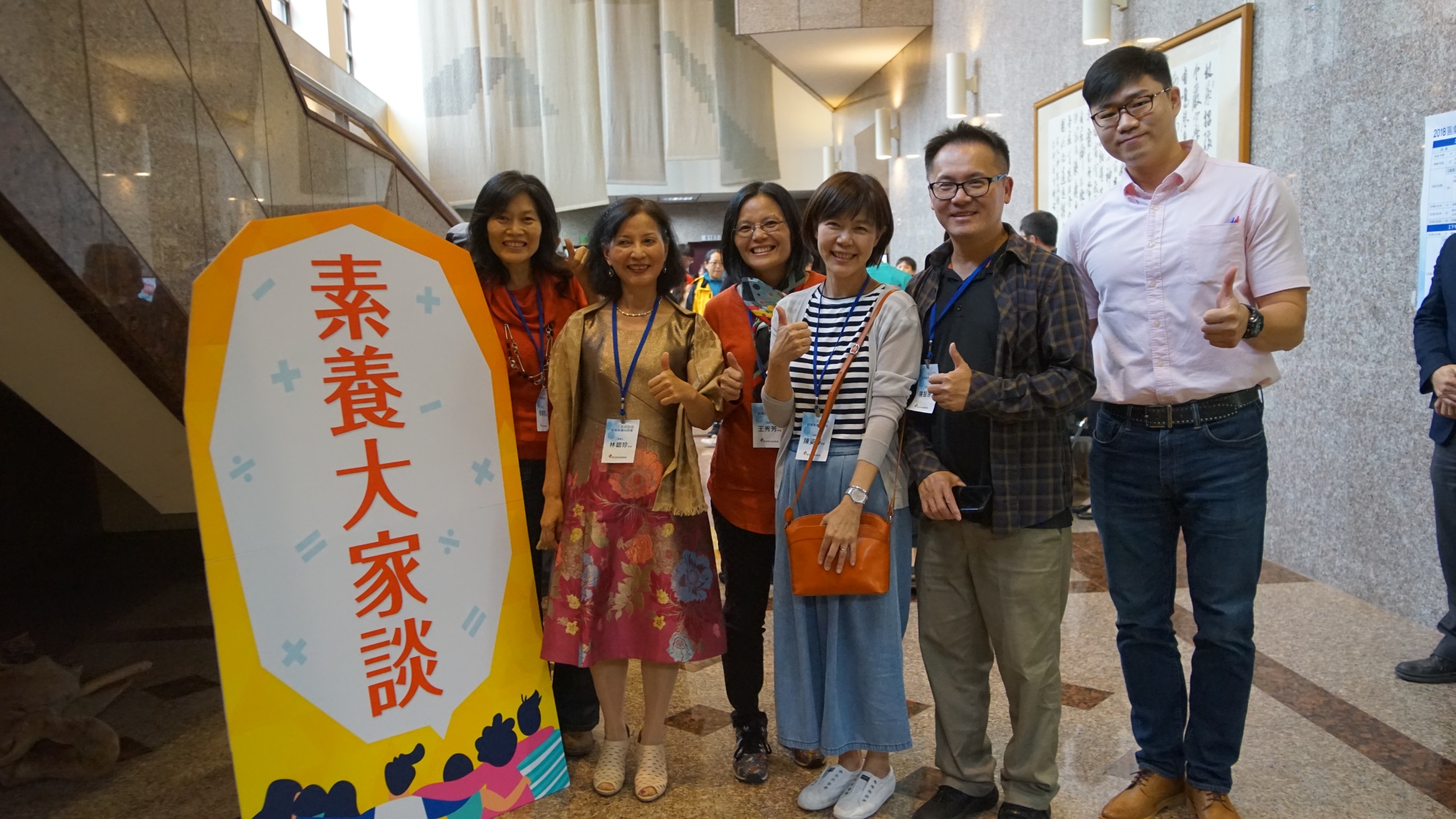 清大 林碧珍教授團隊
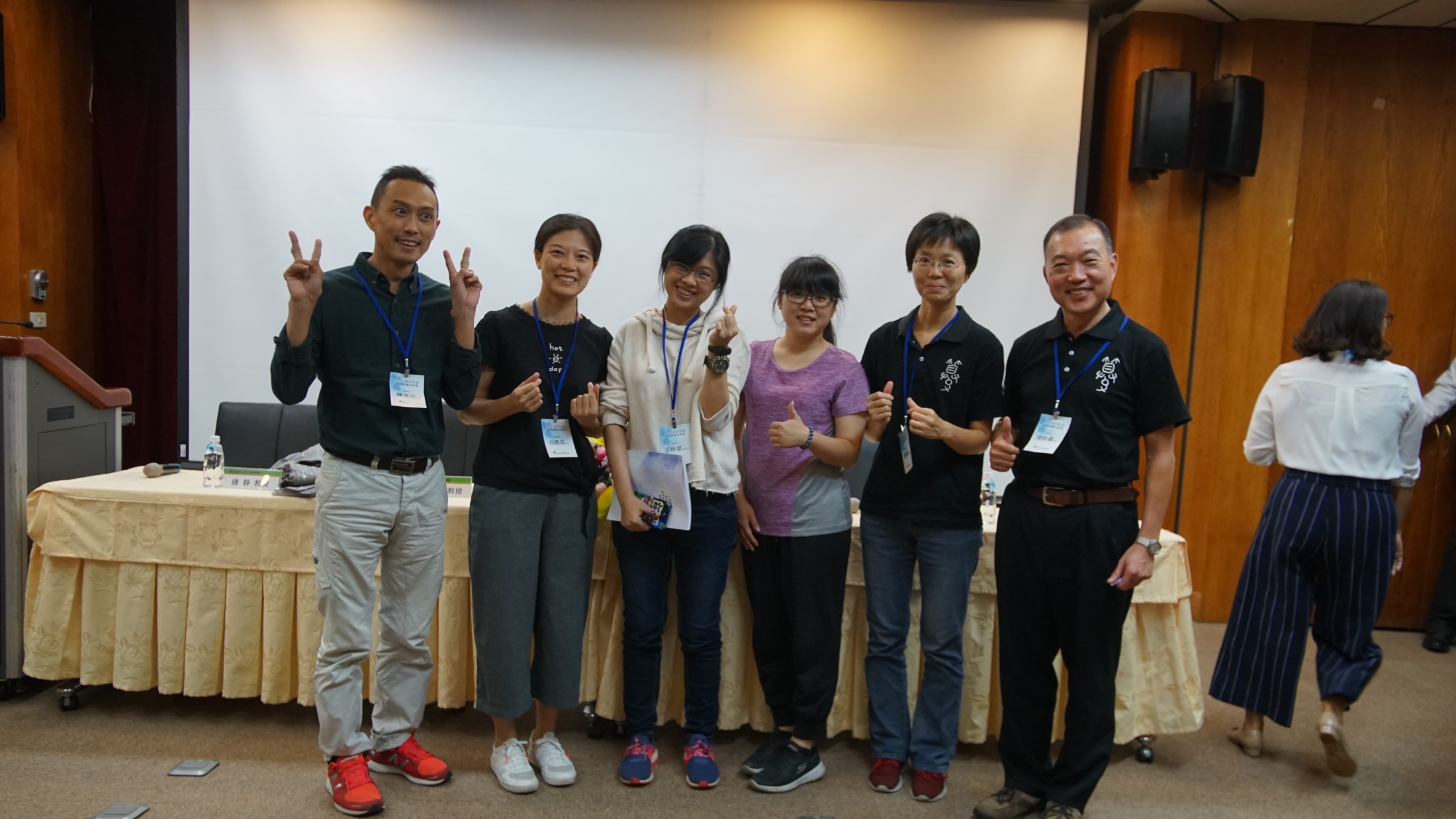 彰師大 施皓耀教授團隊
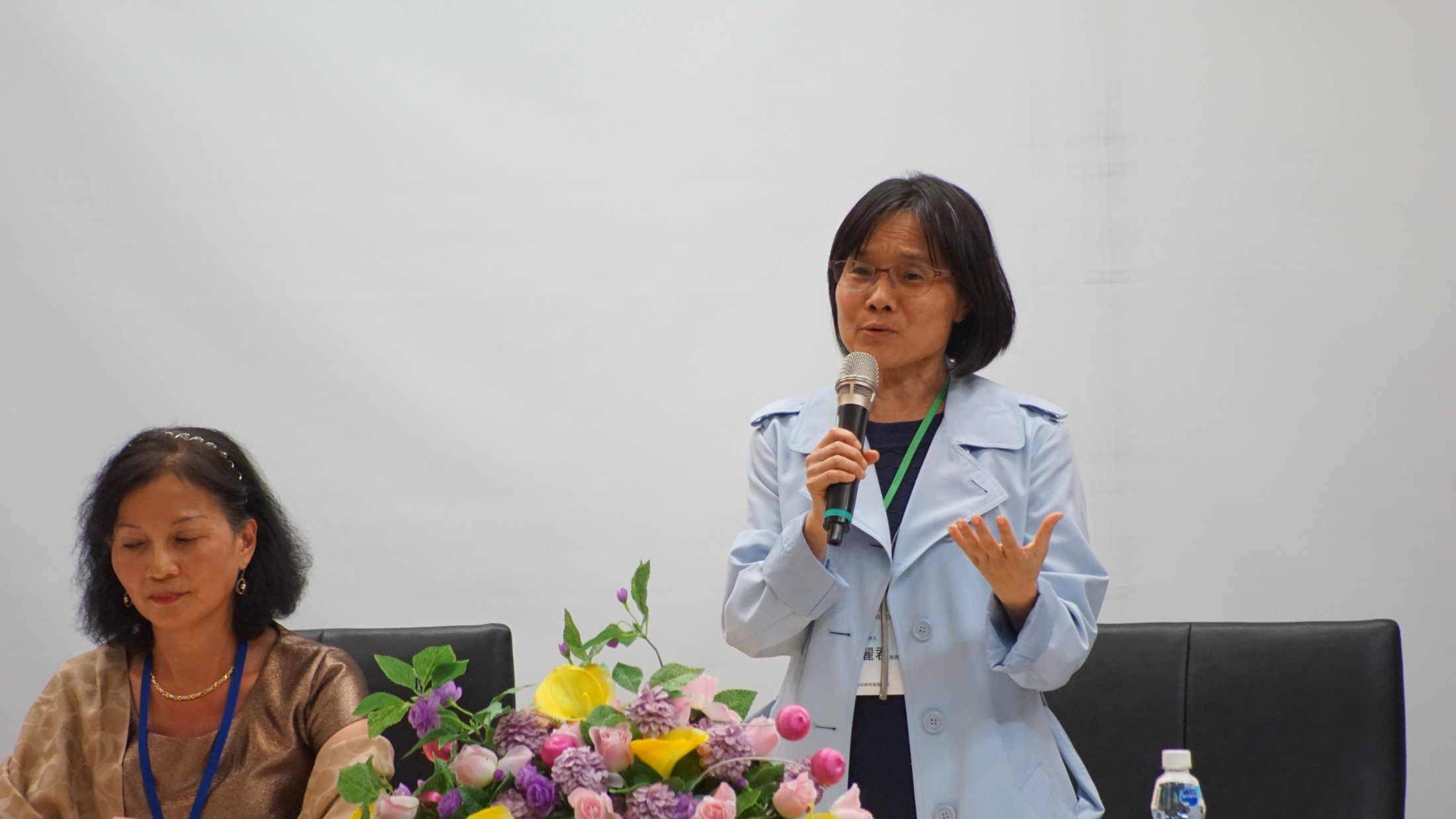 下午場 綜合座談
吳麗君 院長 主持
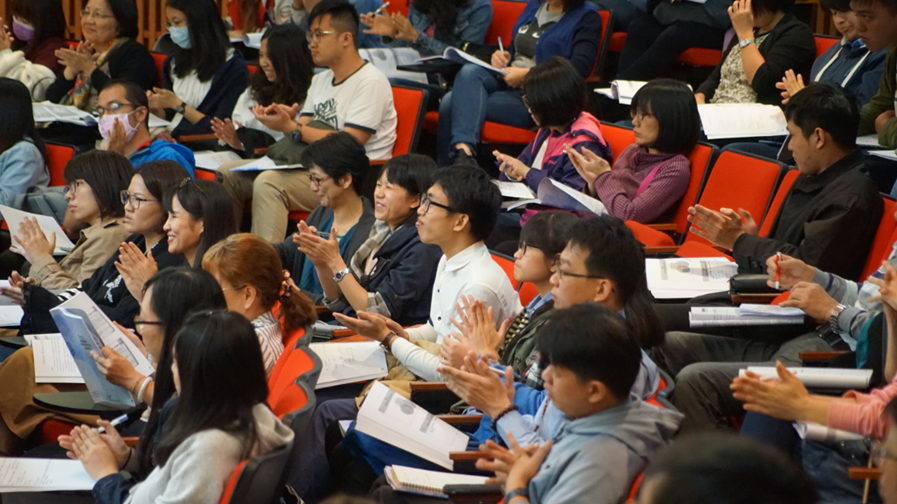 現場與會者回饋熱烈
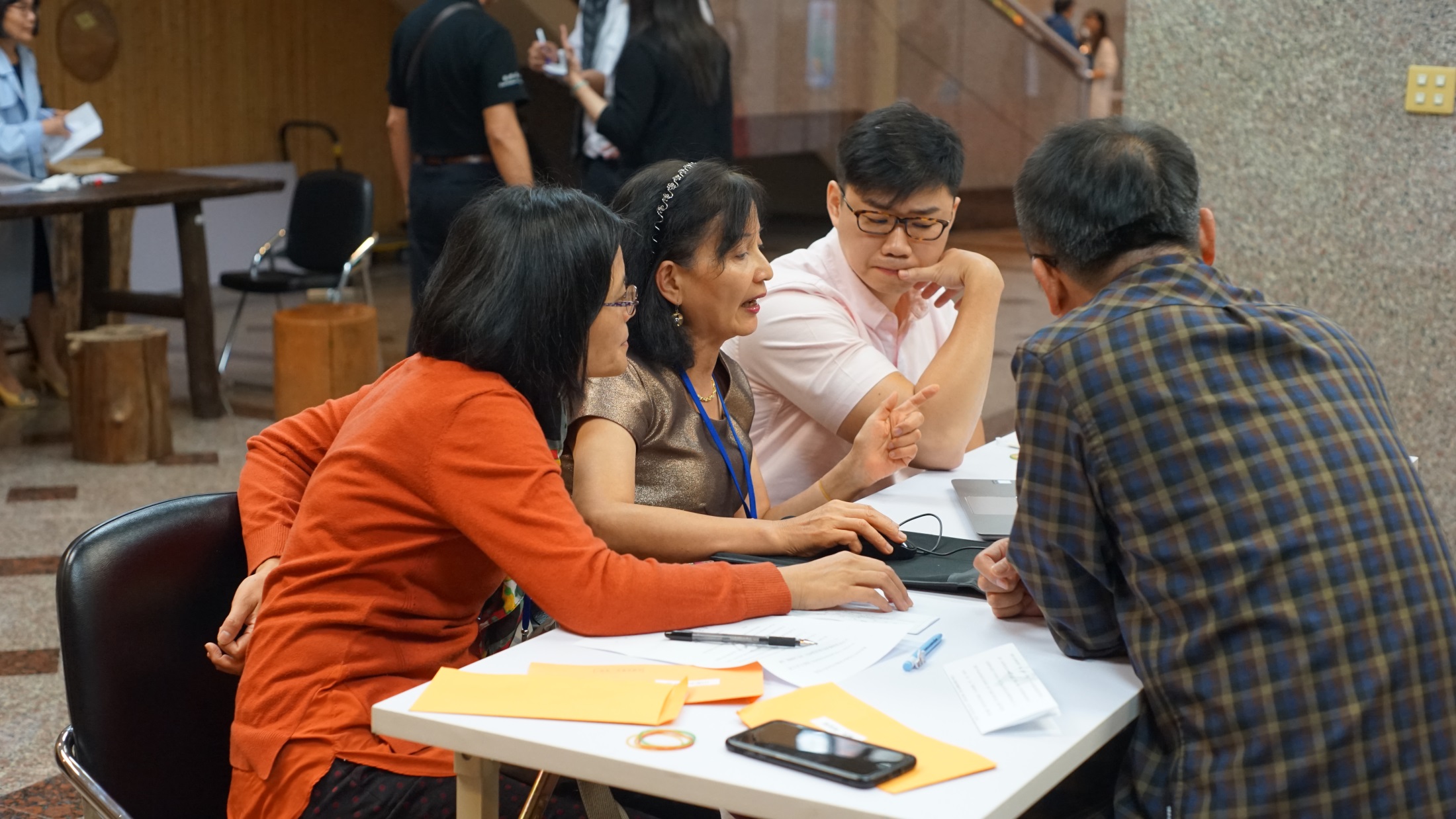 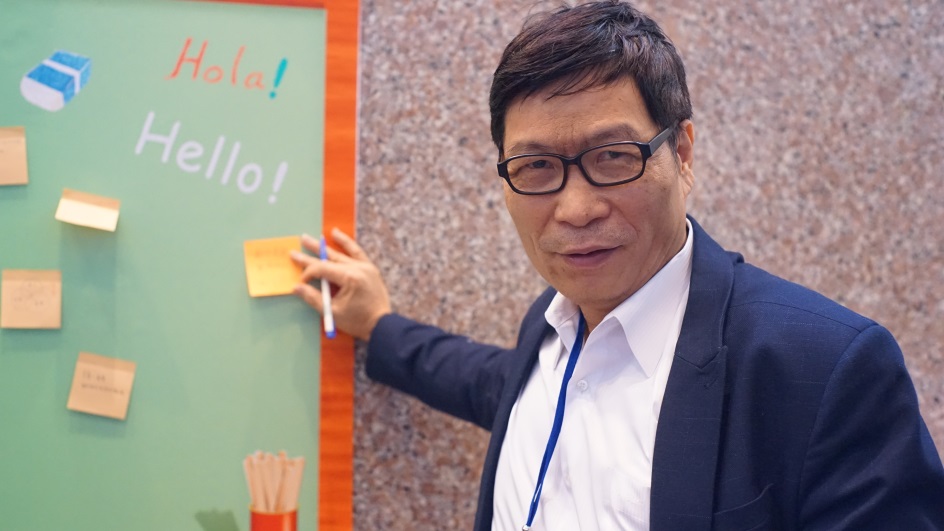 場外小組討論熱烈
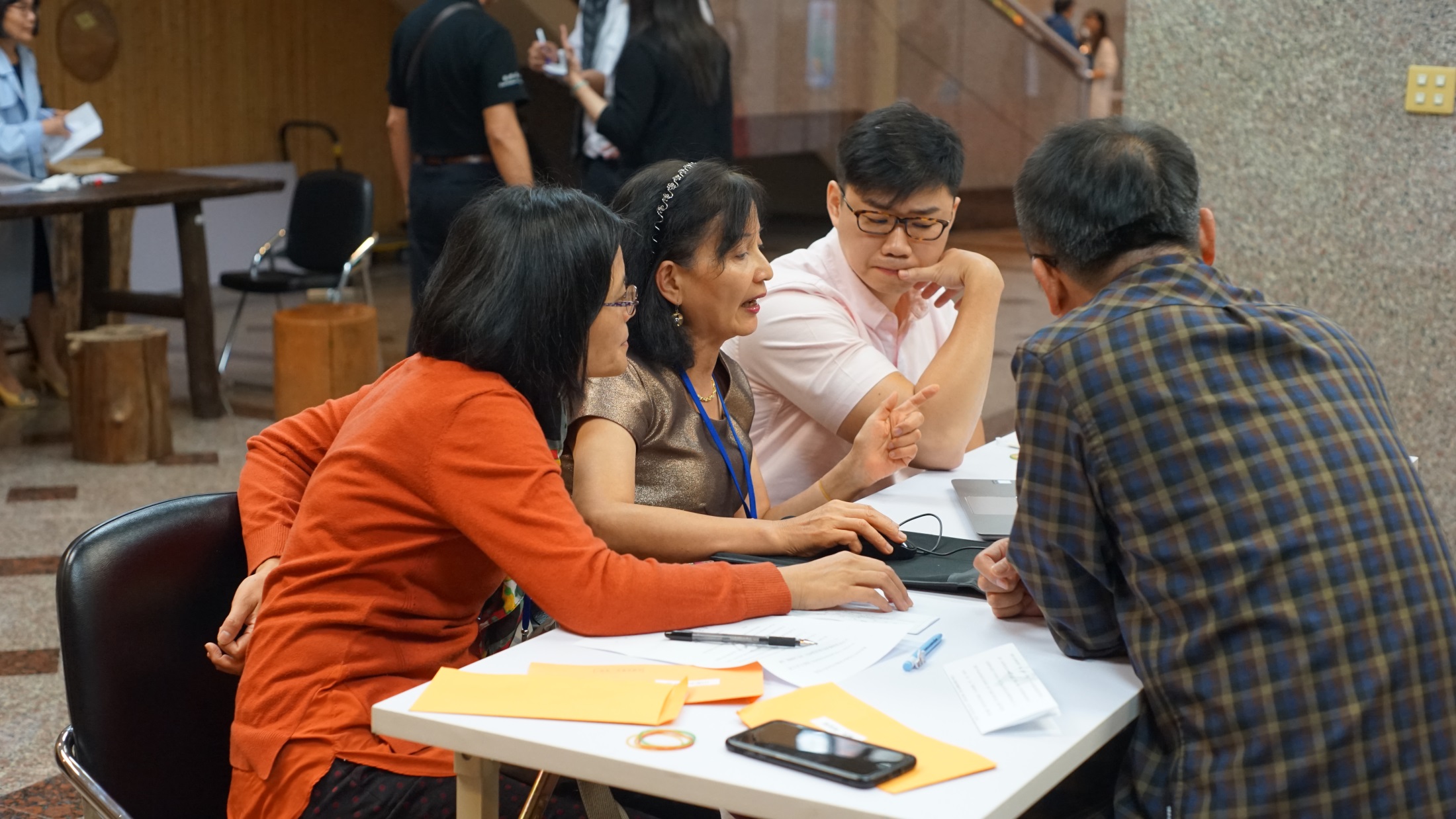 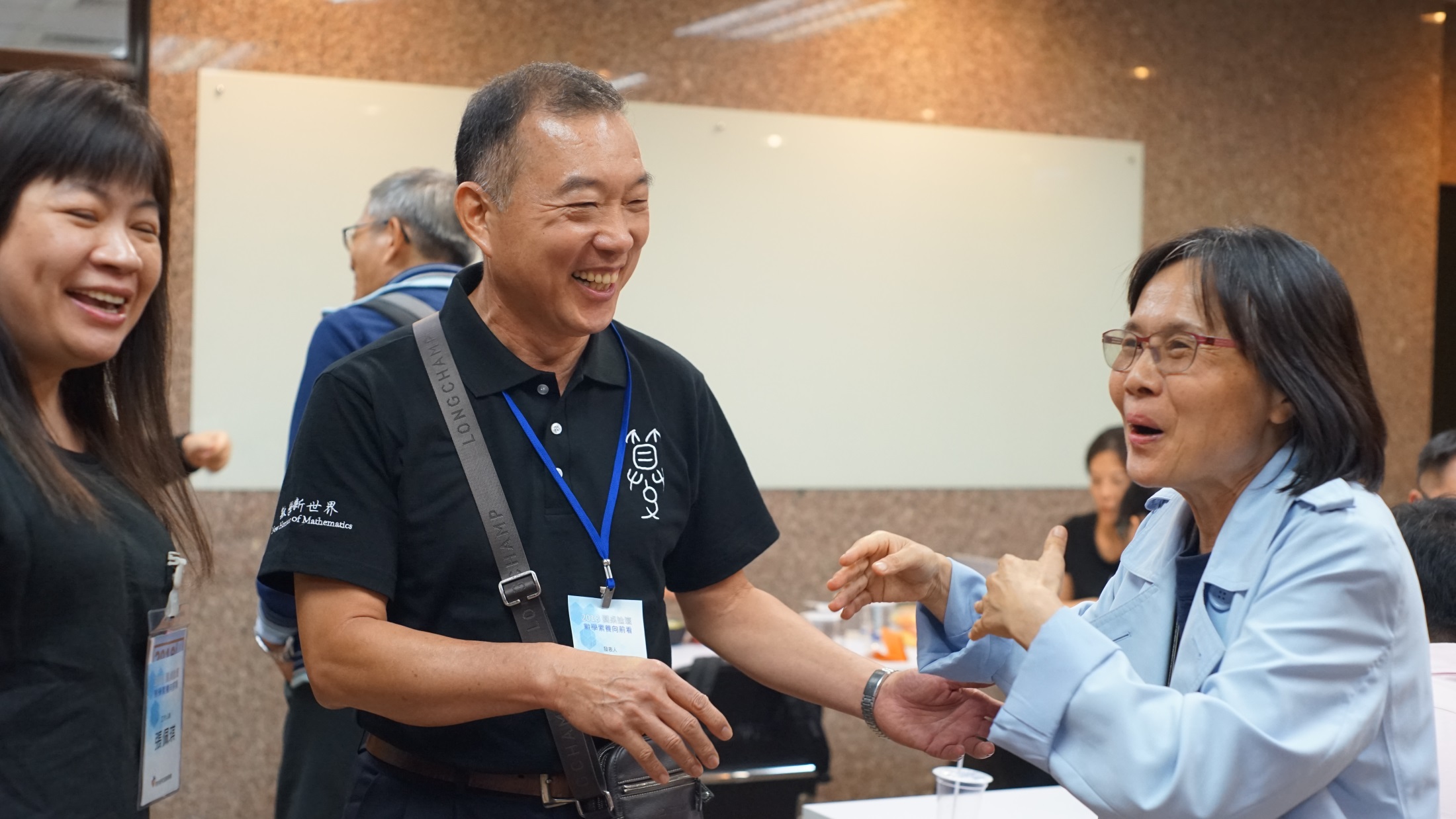 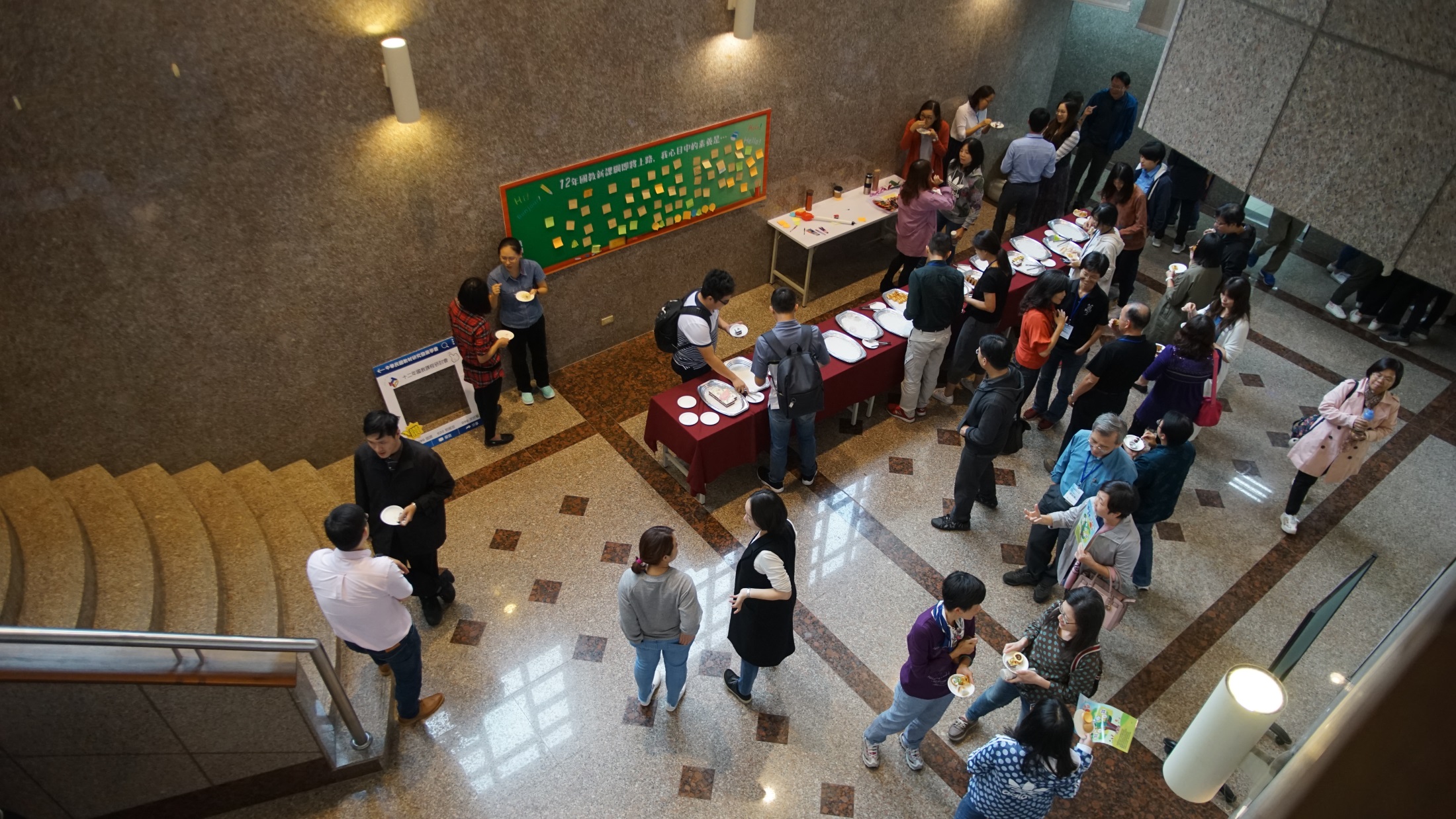 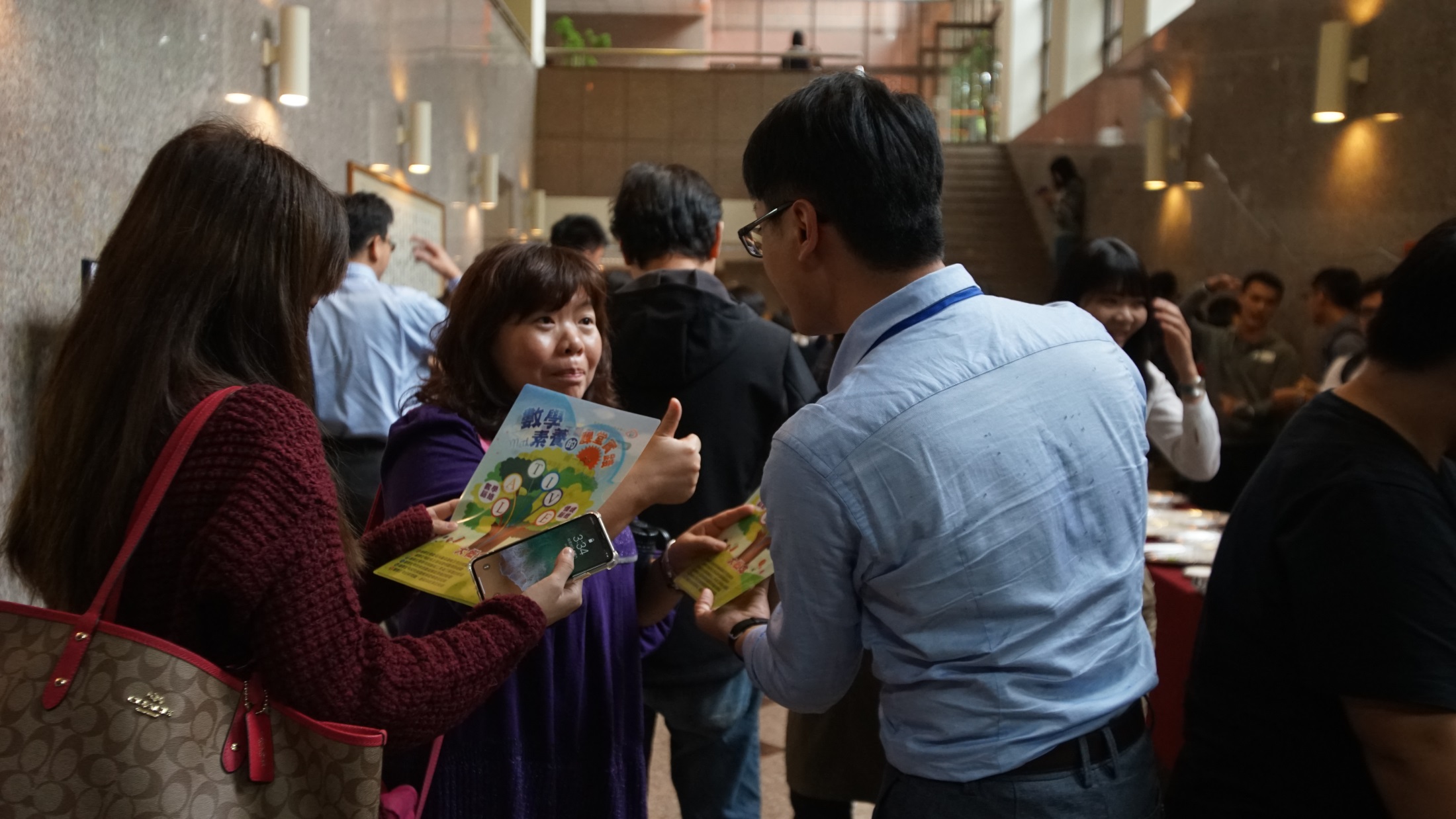 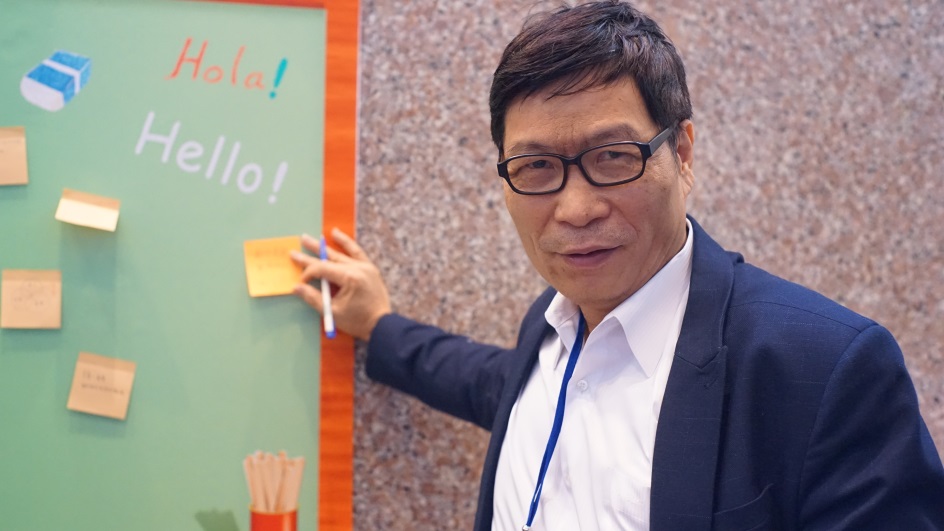 場外交流熱絡
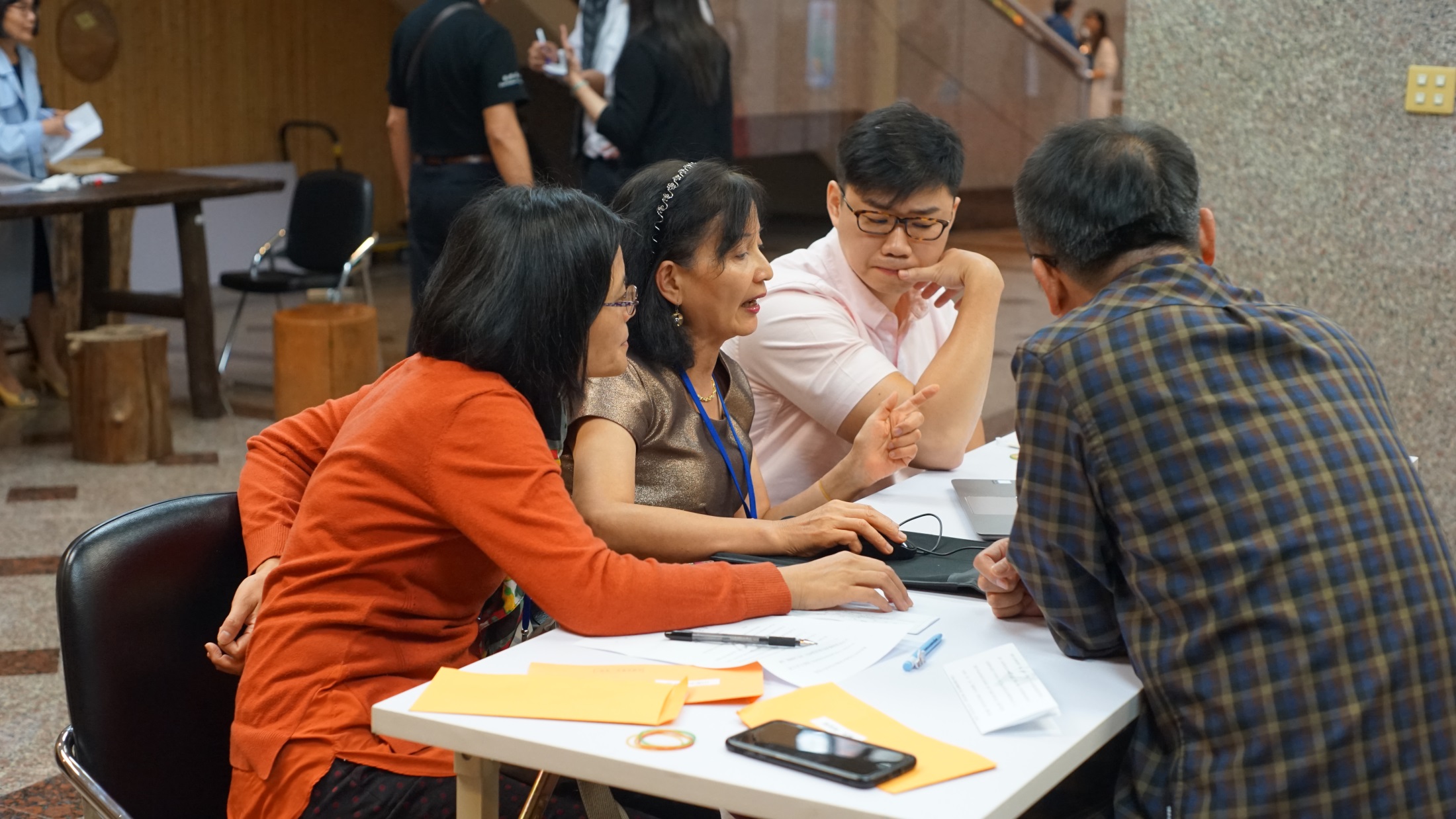 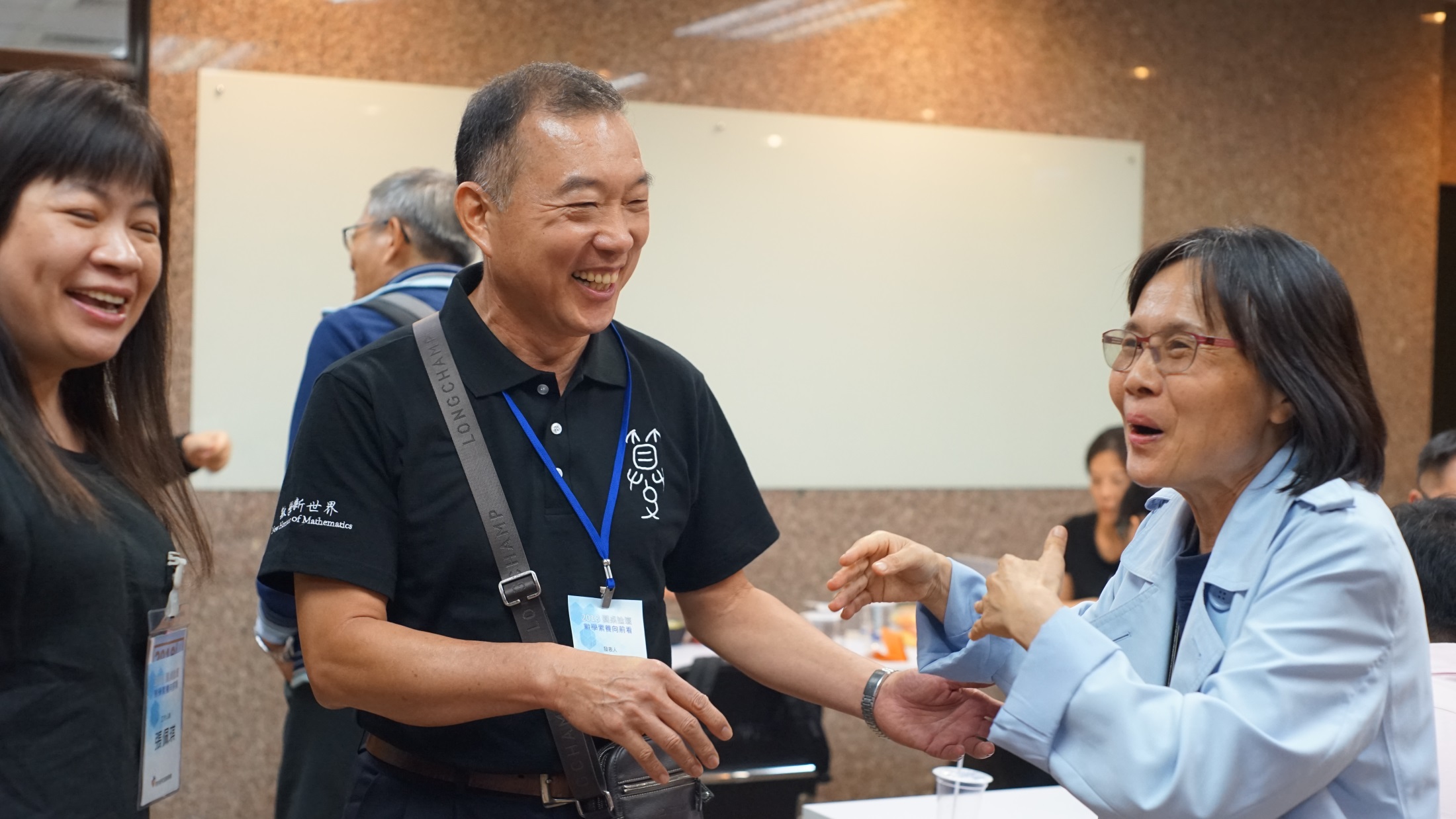 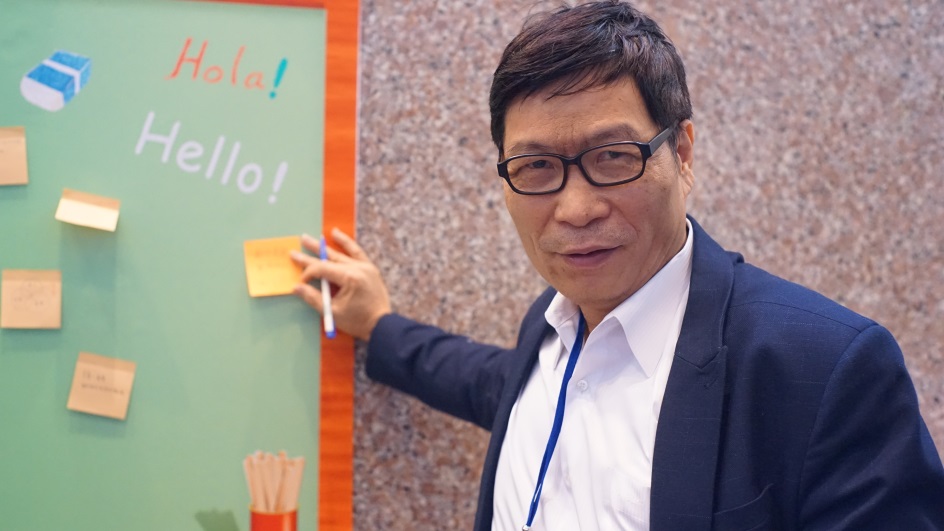 場外交流熱絡
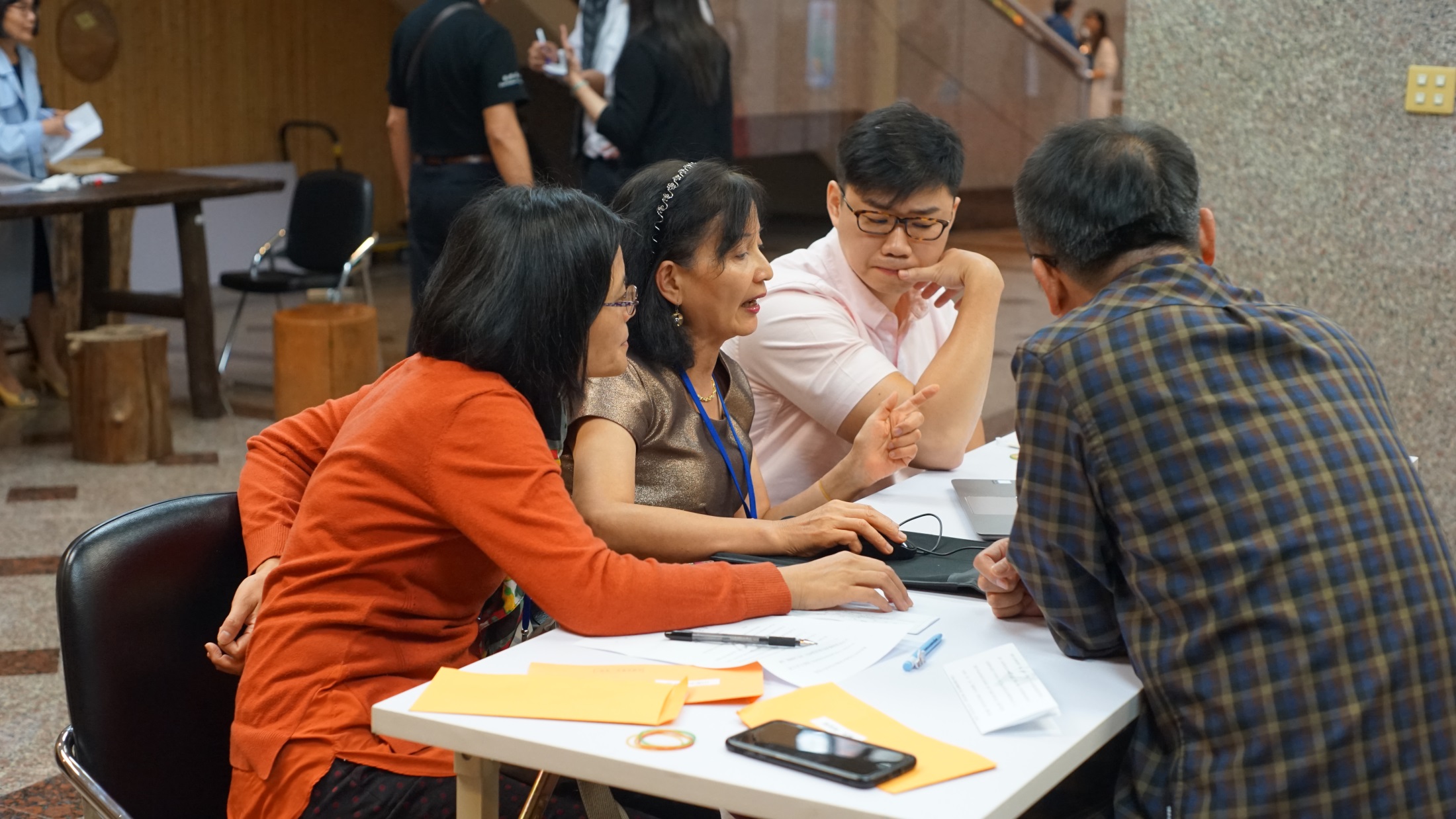 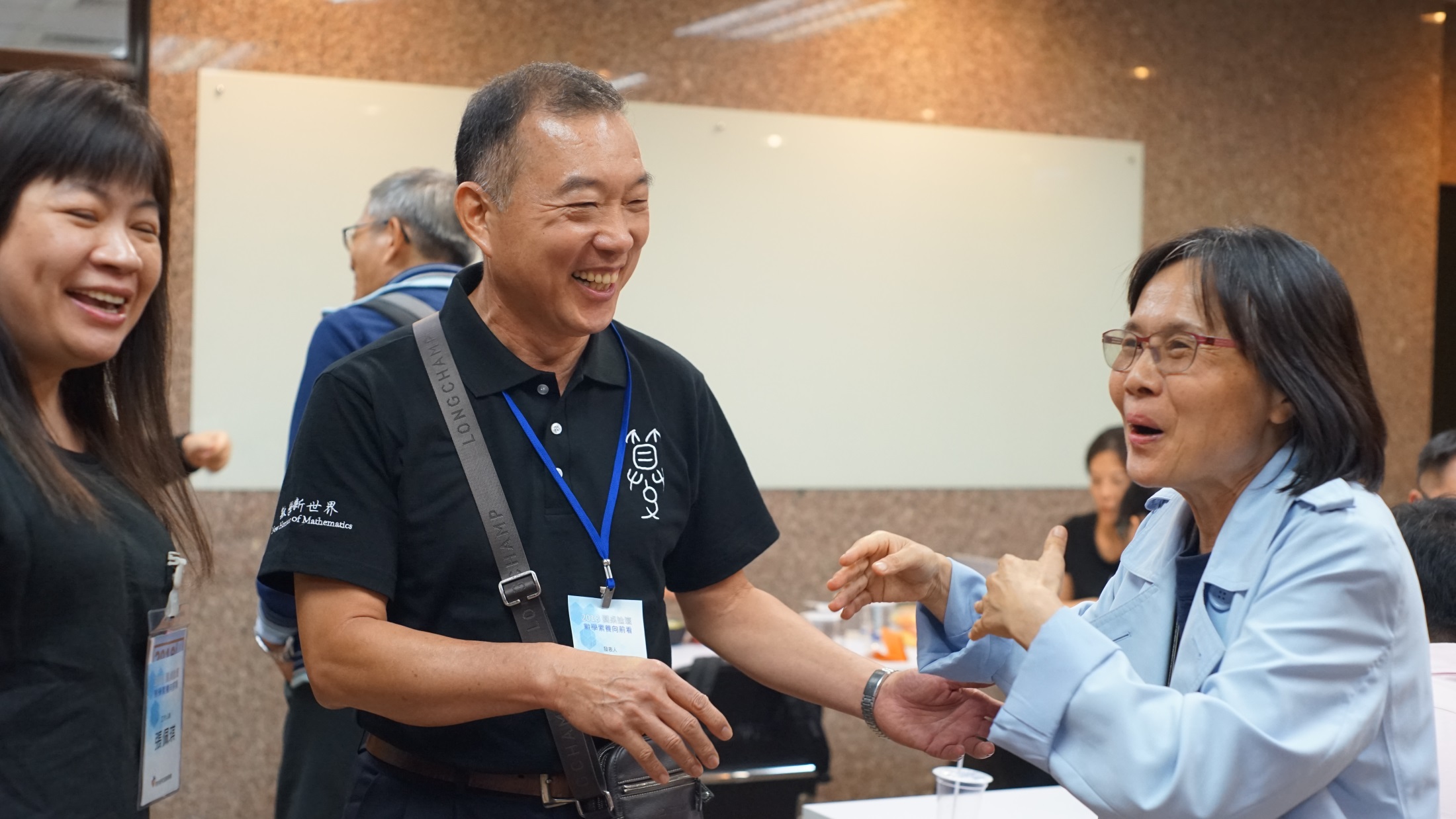 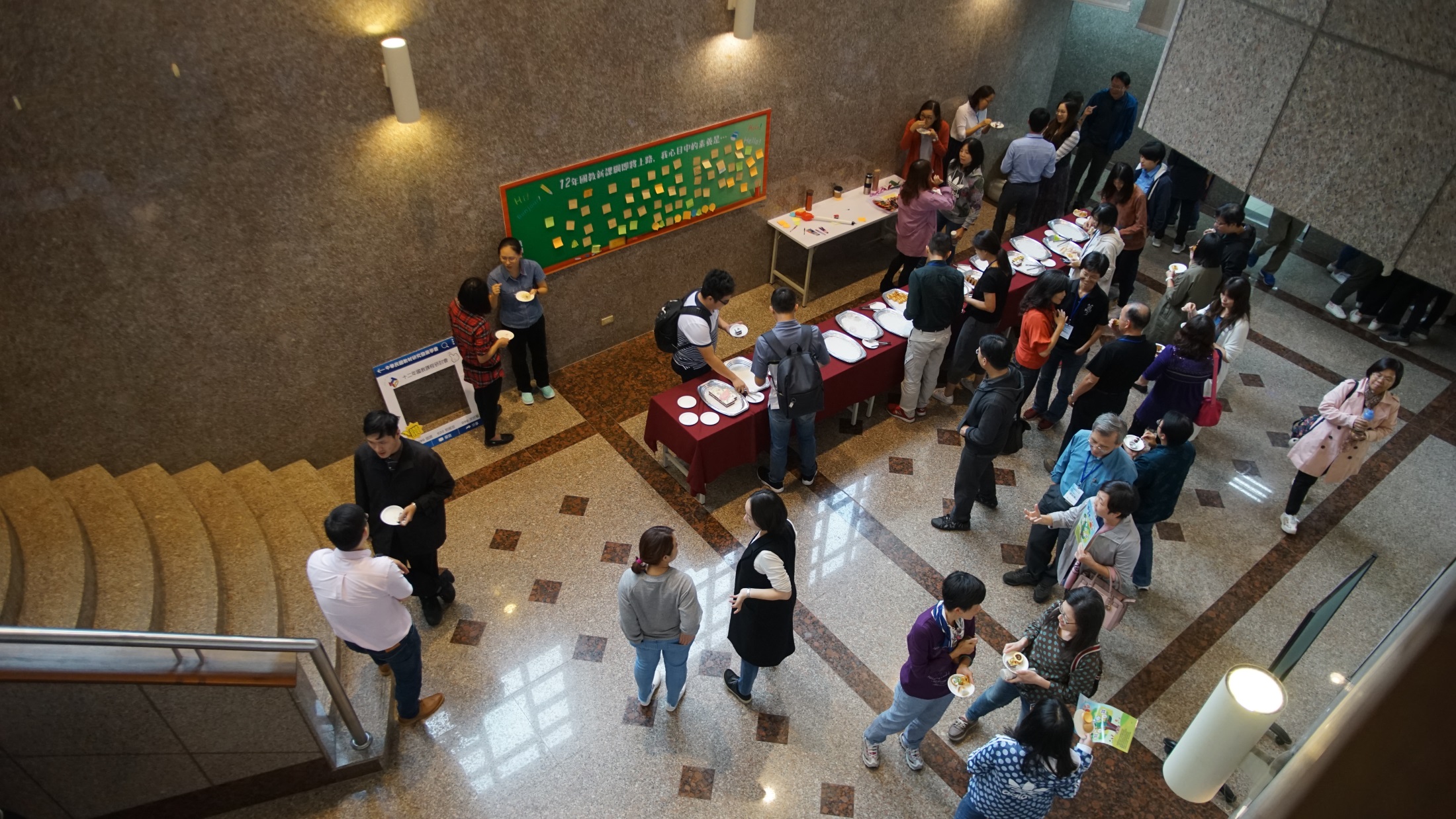 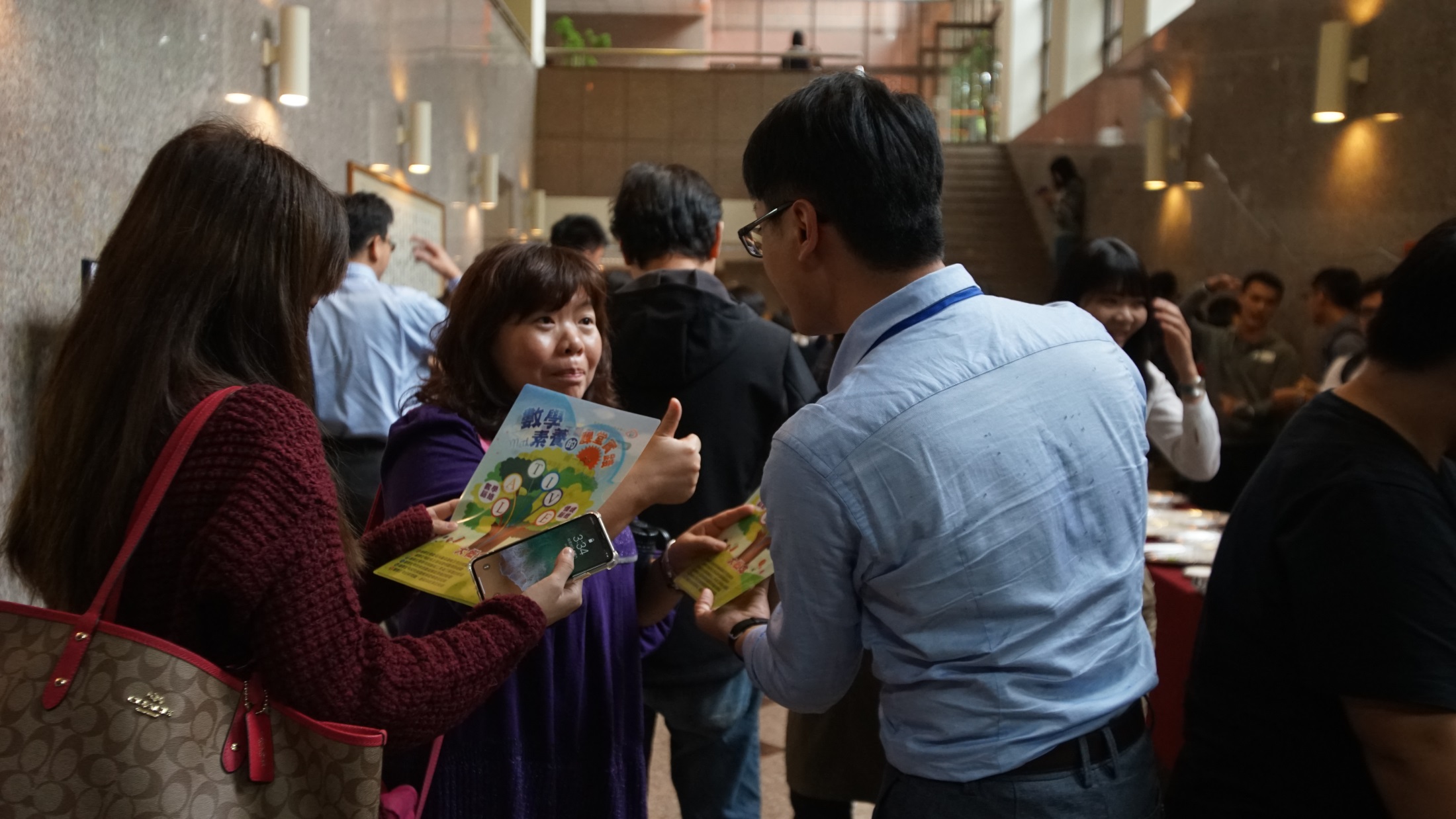 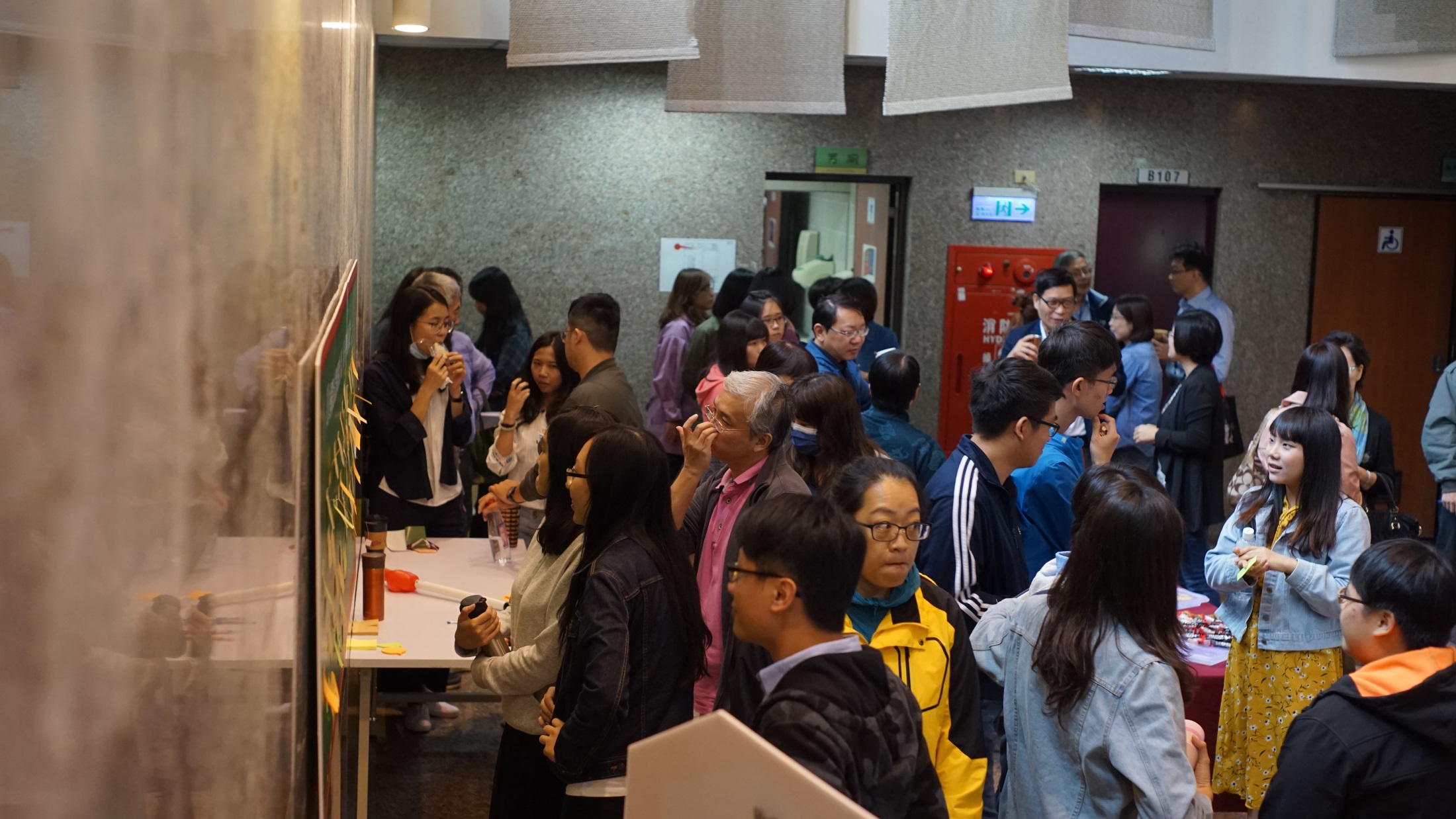 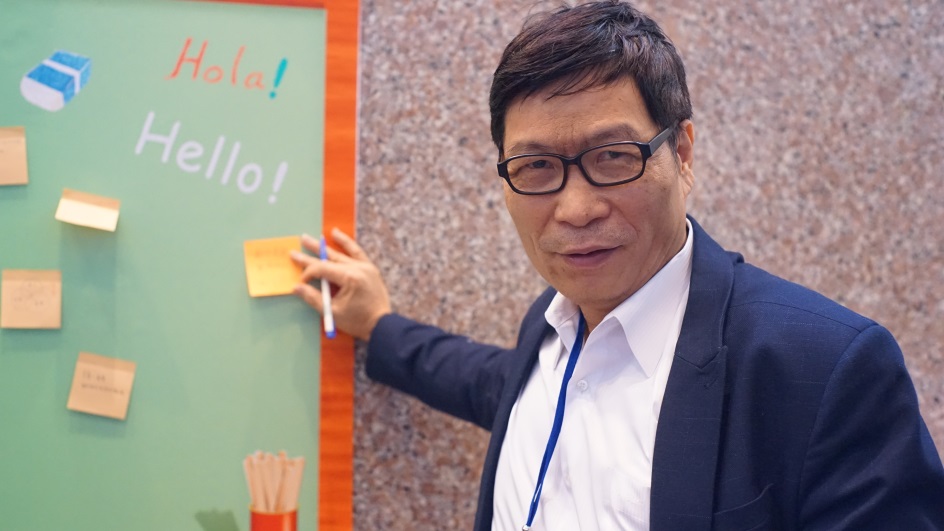 場內場外都非常歡樂
猶如一場久違的盛會
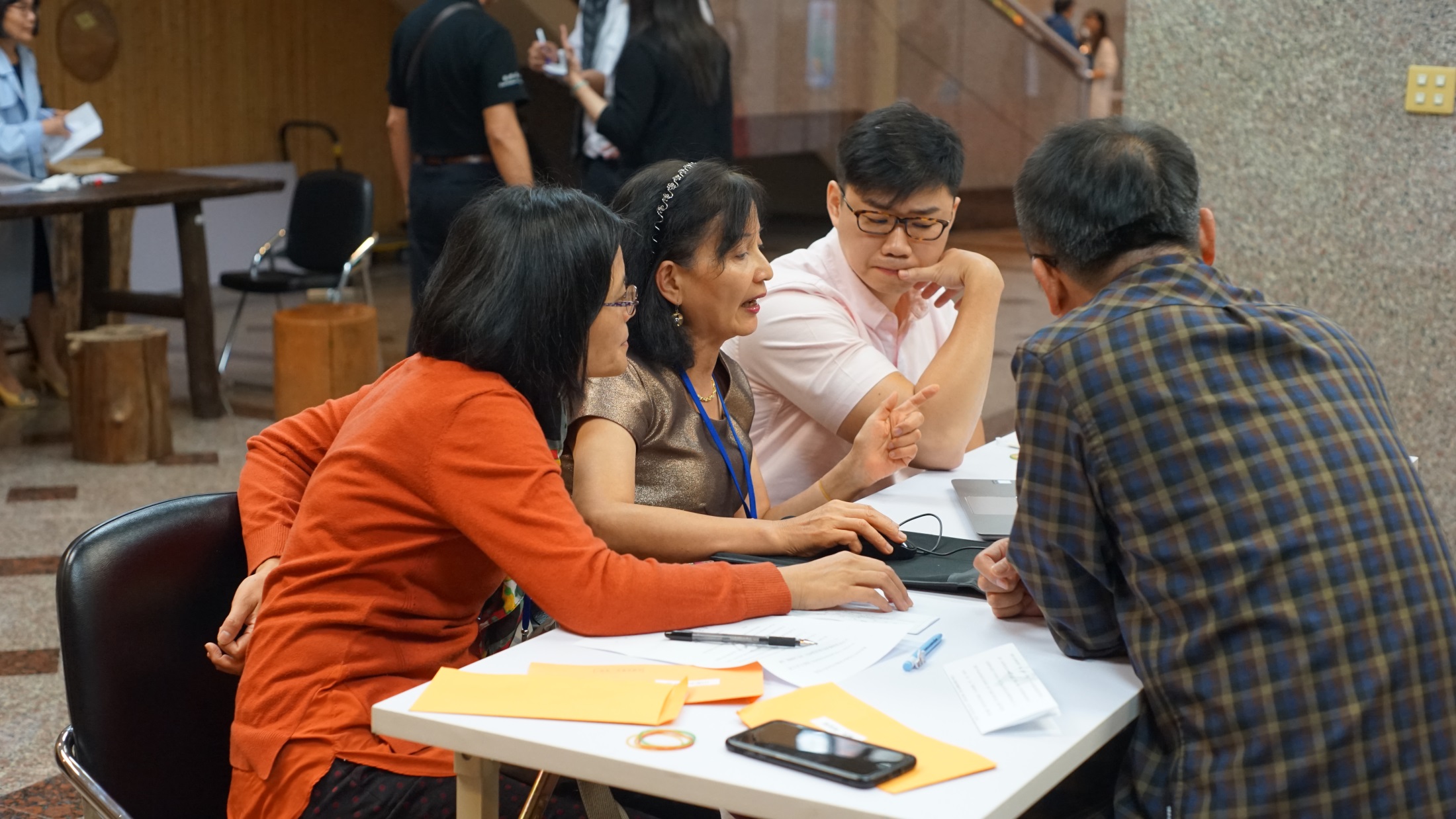 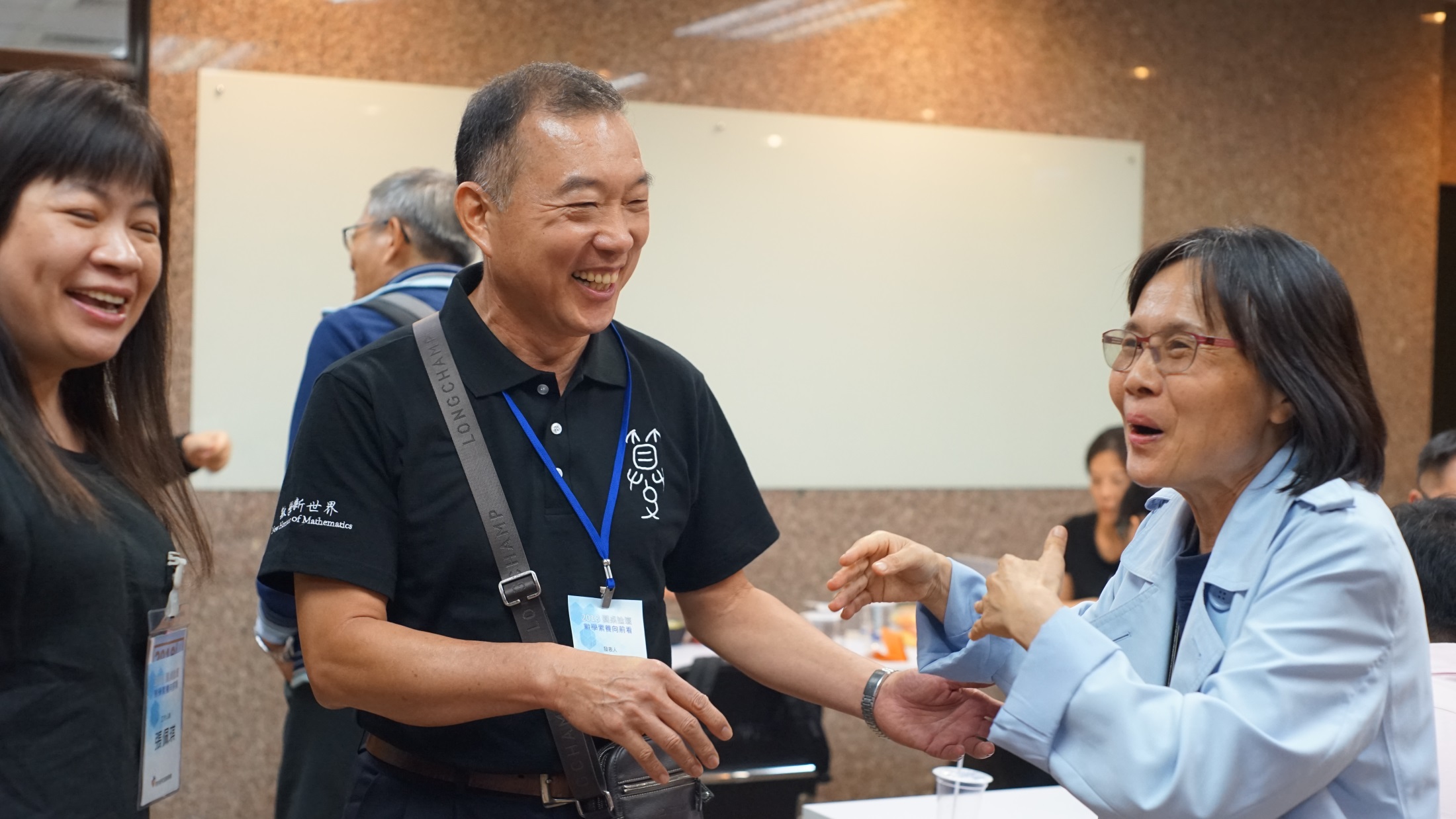 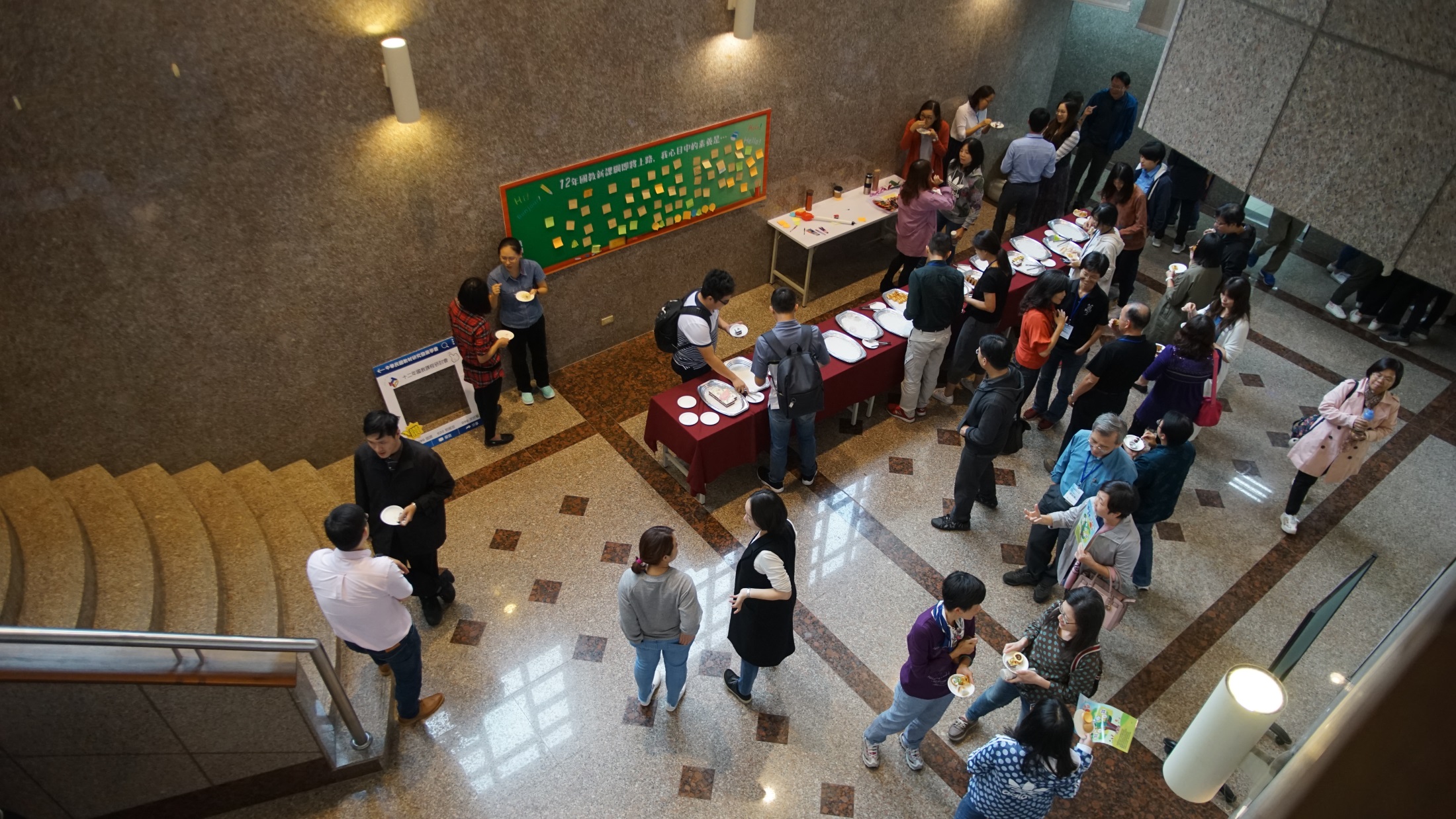 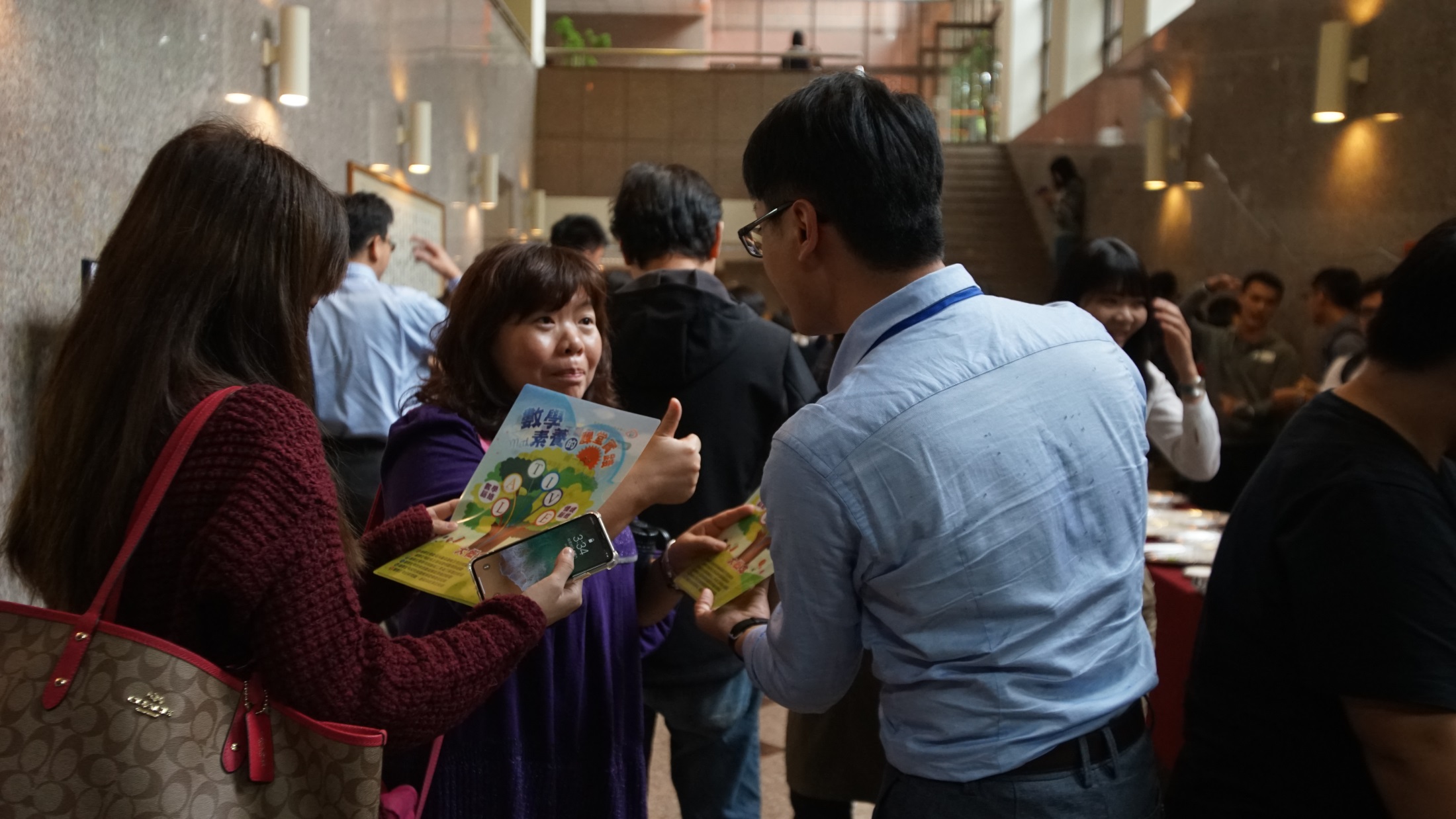 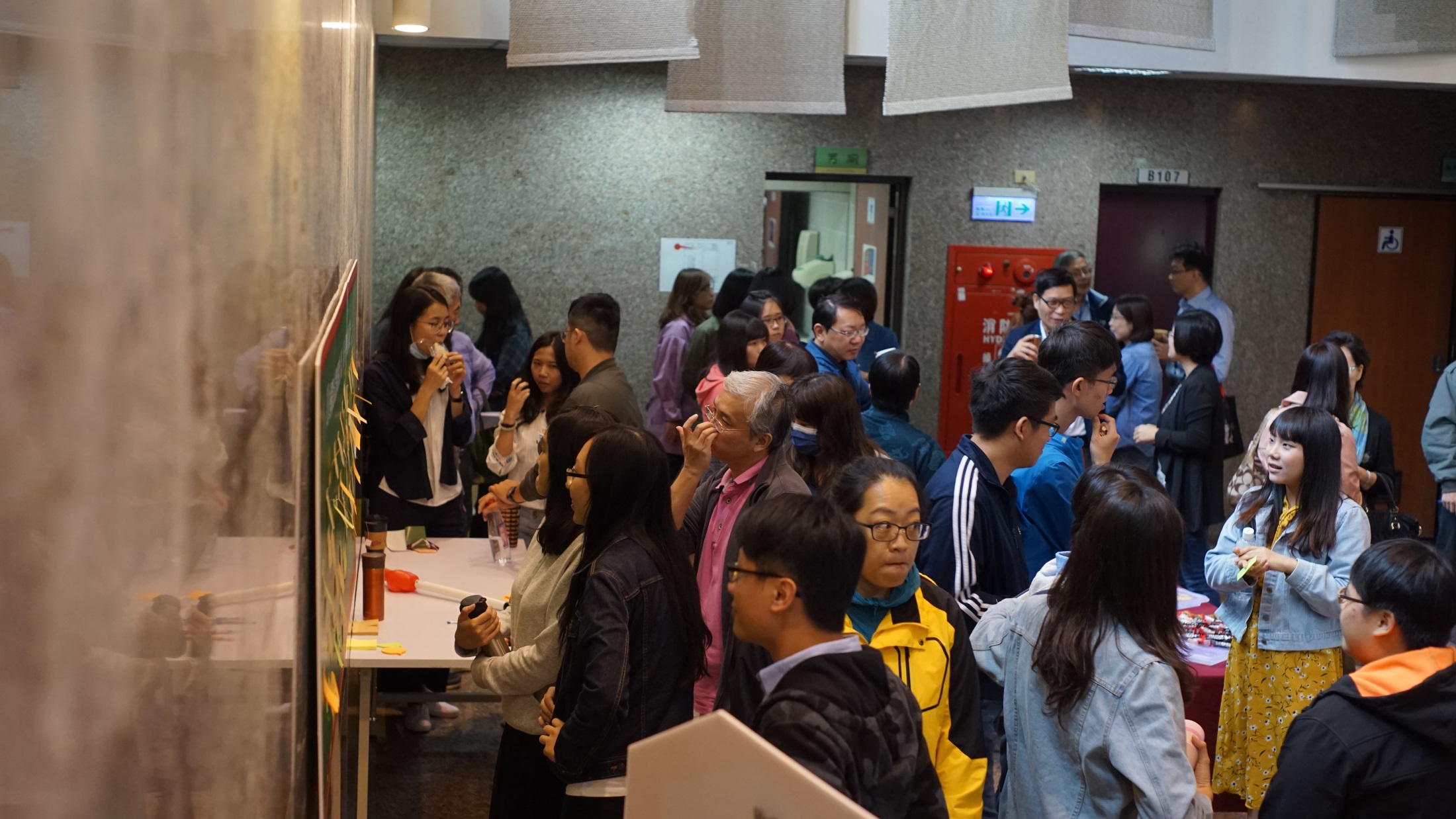 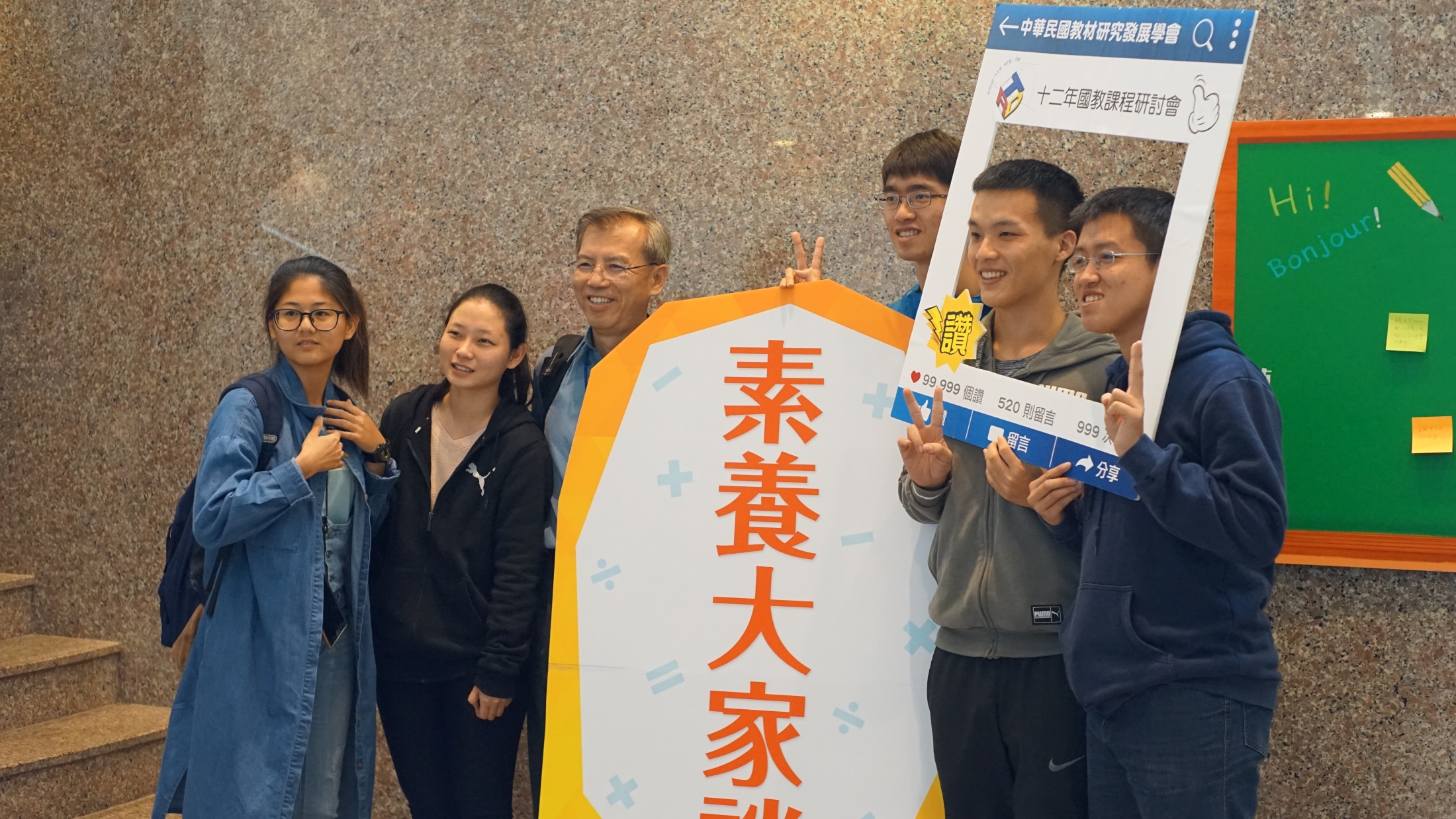 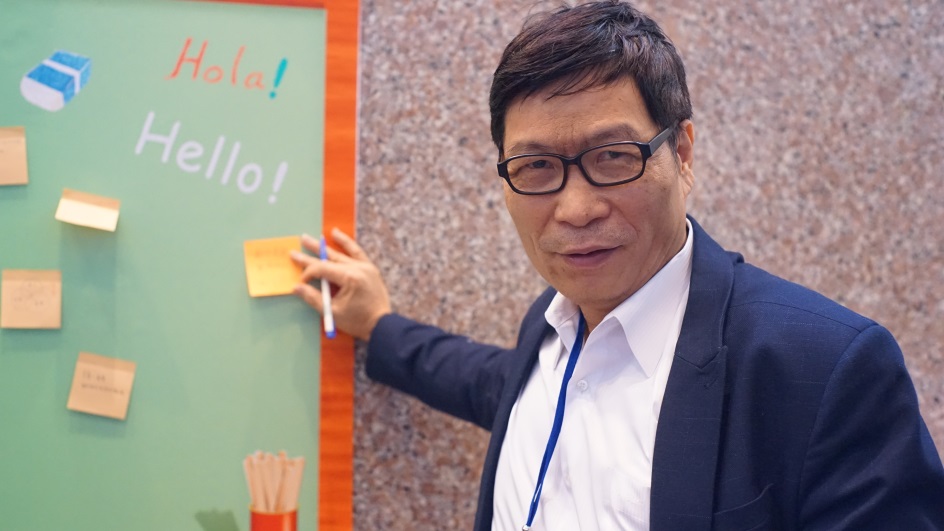 拍照板發揮功用
素養大家談 
寫下心目中的素養
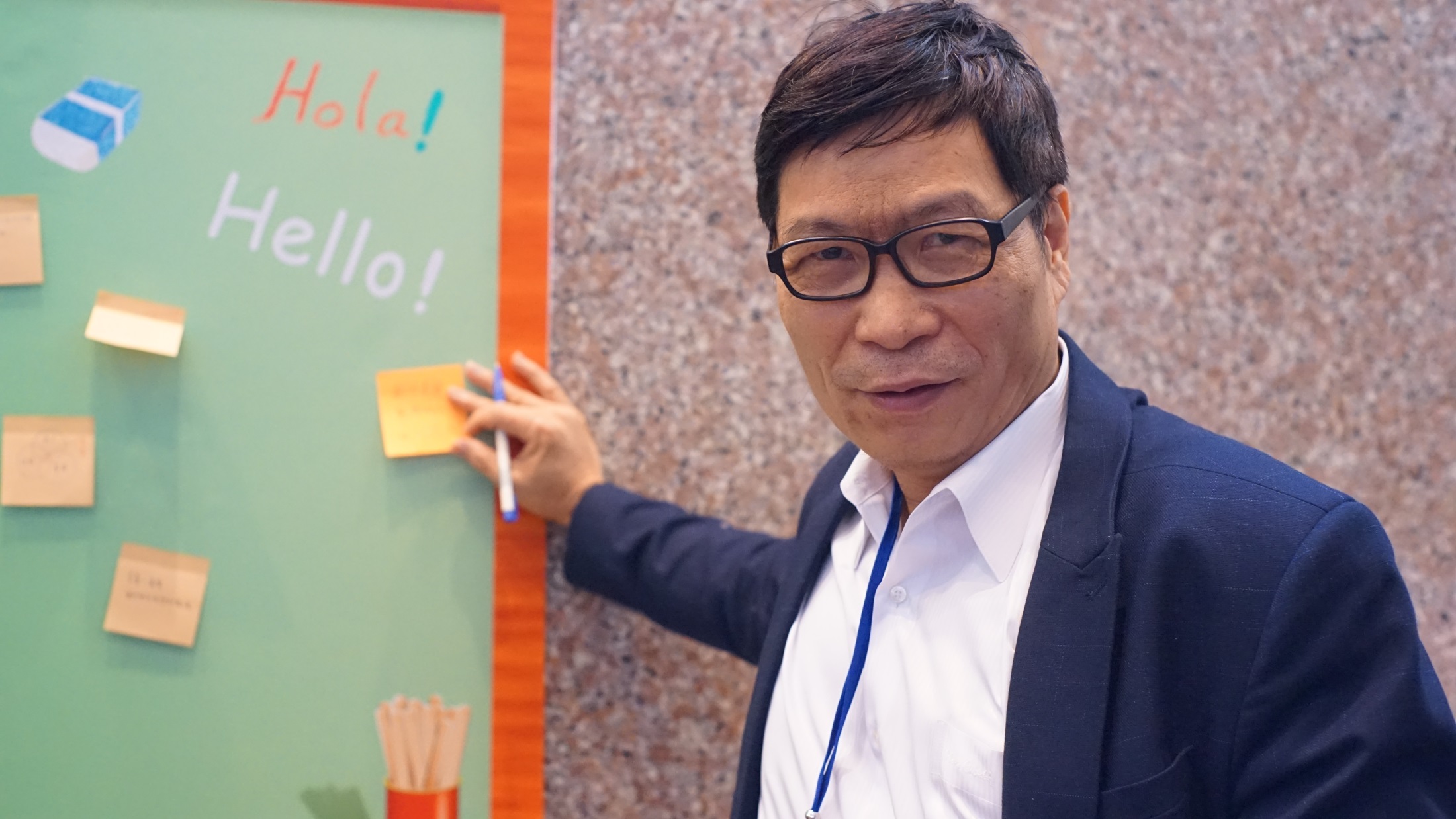 素養大家談 
寫下心目中的素養
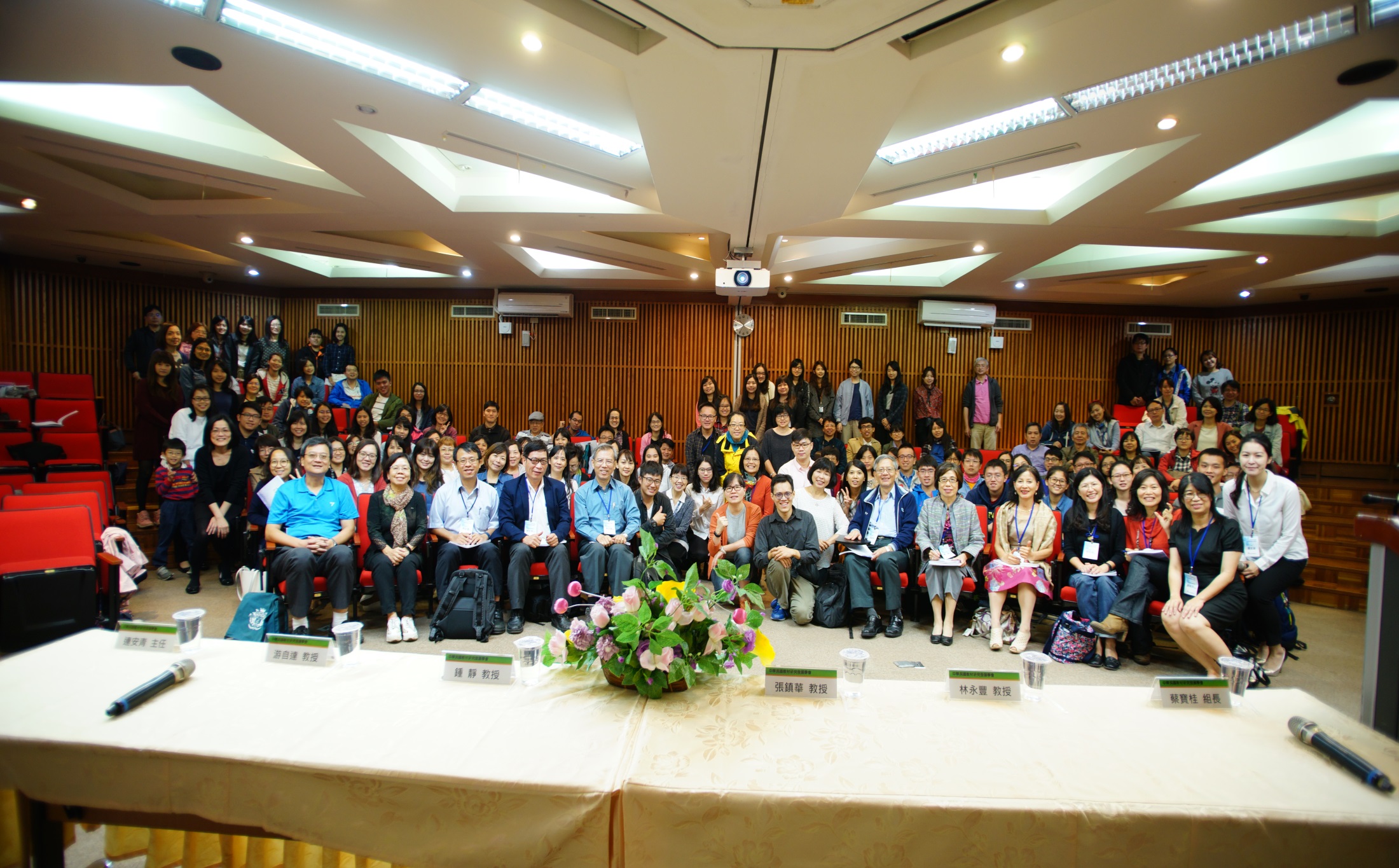 全體合影 
   為活動劃下句點
研究發展促進世界教材交流提升教材與教育品質
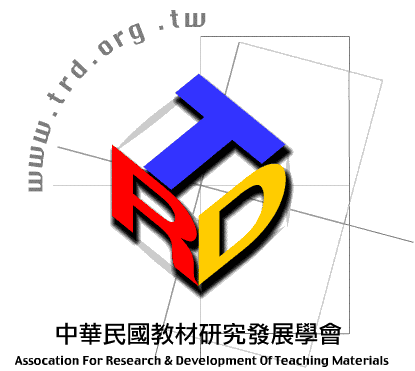